TELEREH-HF
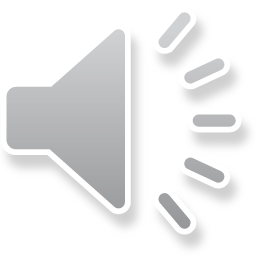 Projekt TELEREH-HF – pierwsze badanie wieloośrodkowe oceniające efektywność kompleksowej teleopieki i telerehabilitacji hybrydowej chorych z niewydolnością serca. Hybrid comprehensive TELEREHabilitation and telecare vs usual care in Heart Failure patients - result of the first randomized, prospective, open-label, parallel group, controlled, multi-center - TELEREH-HF study                                    Clinical Trials.gov. NCT 02523560
TELEREH-HF
TELEREH-HF – wyróżnienia                                    Clinical Trials.gov. NCT 02523560
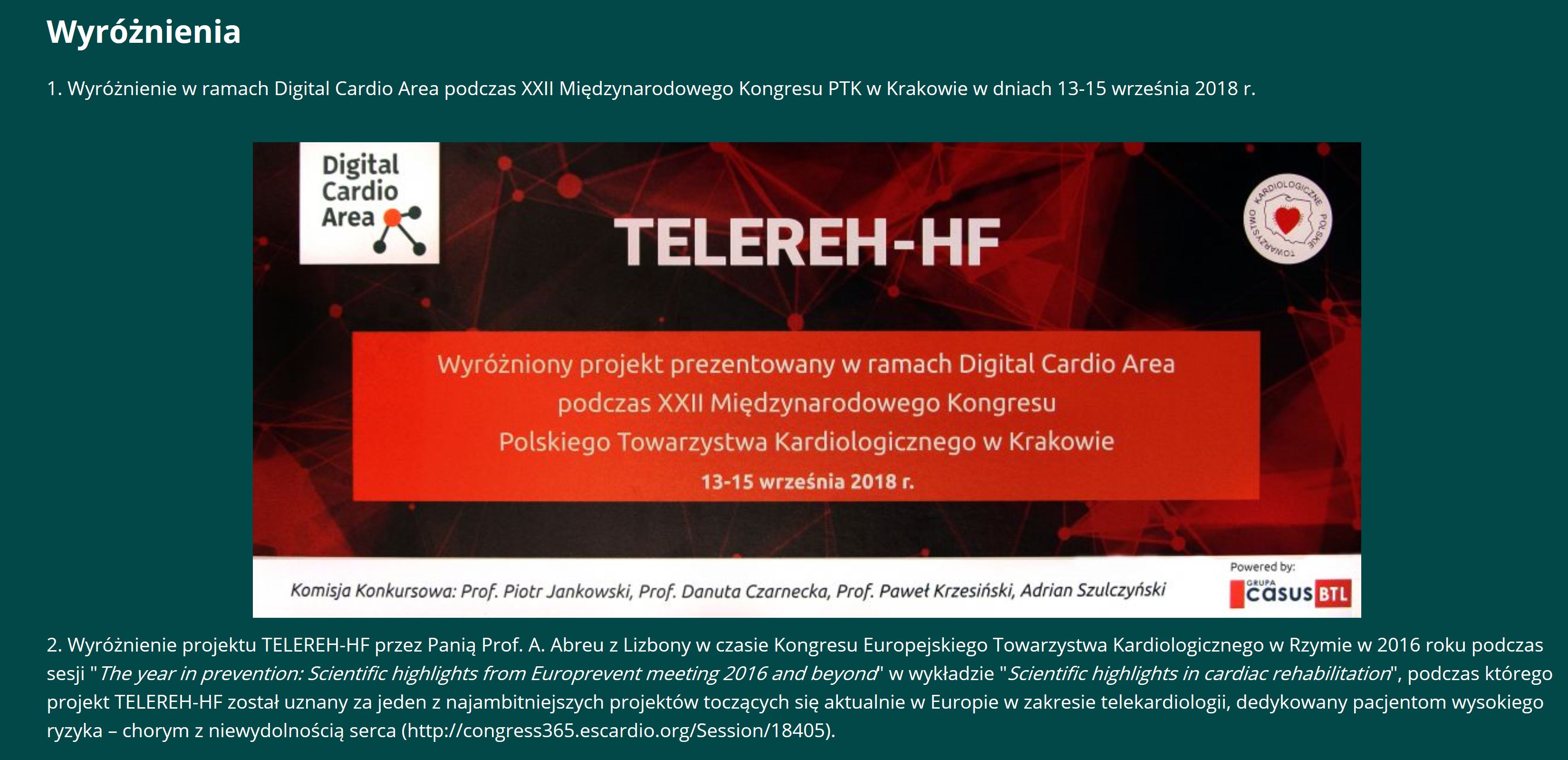 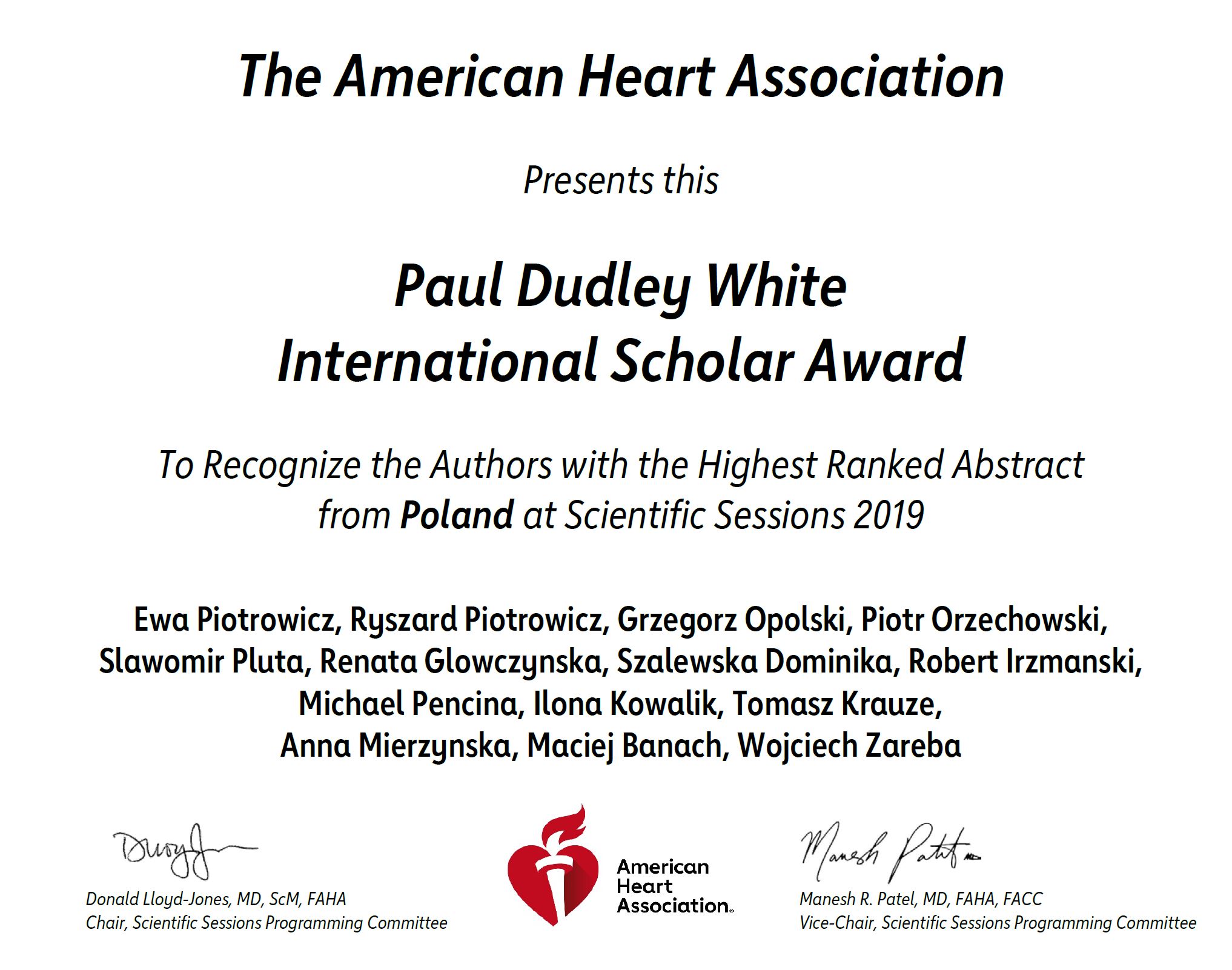 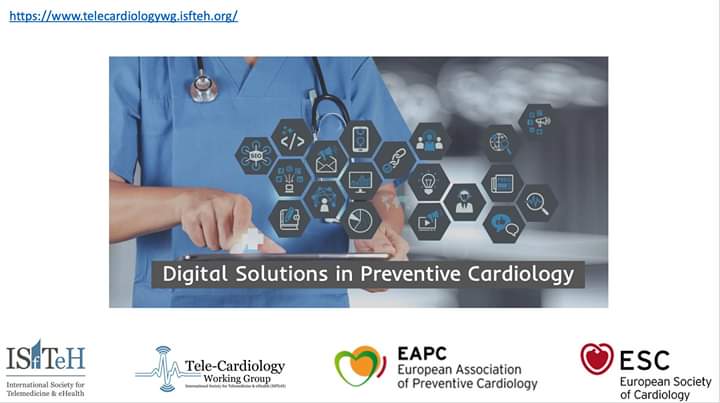 TELEREH-HF
Telemedycyna – webinar
W czasie Webinar „Digital Solution in Preventive Cardiology” zorganizowanego
pod patronatem Europejskiego Towarzystwa Kardiologicznego, Europejskiej Asocjacji Kardiologii Prewencyjnej, Grupy Roboczej Tele-Kardiologii i Międzynarodowego Towarzystwa Telemedycyny i e-Zdrowia zaprezentowano m.in. metodykę telerehabilitacji hybrydowej (spot filmowy) realizowaną w ramach projektu TELEREH-HF
TELEREH-HF
Telemedycyna – webinar
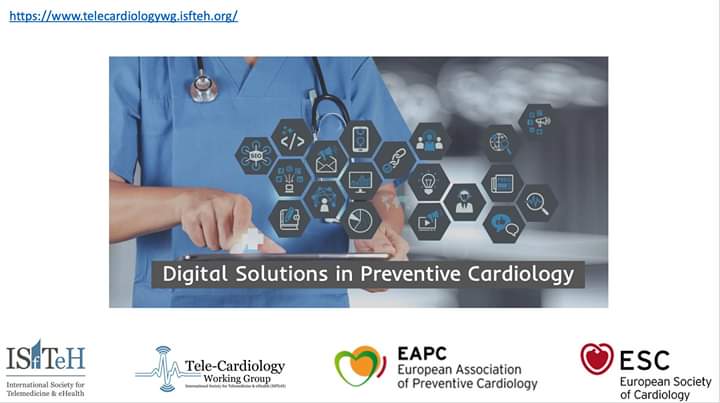 TELEREH-HF
Telemedycyna – webinar
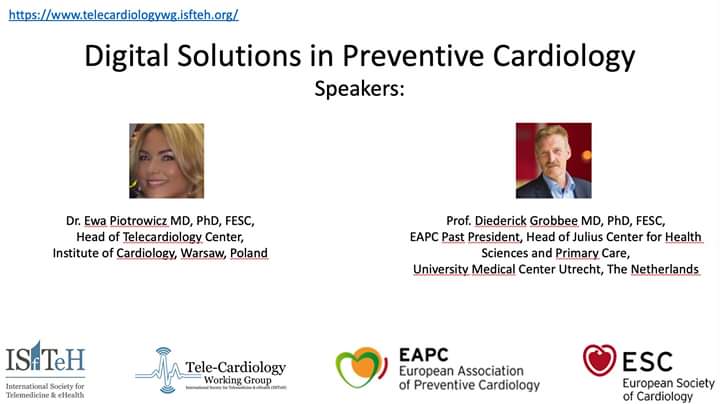 TELEREH-HF
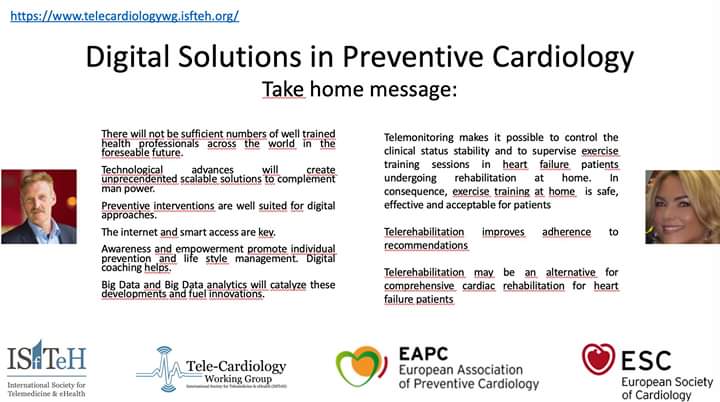 Telemedycyna – webinar
TELEREH-HF
TELEREH-HF  prezentacje wyników projektu na kongresach  Clinical Trials.gov. NCT 02523560
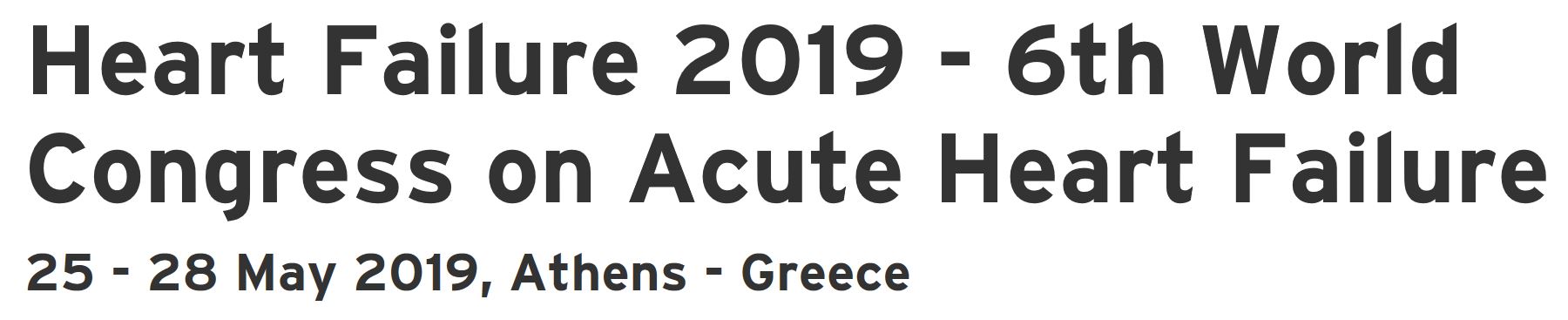 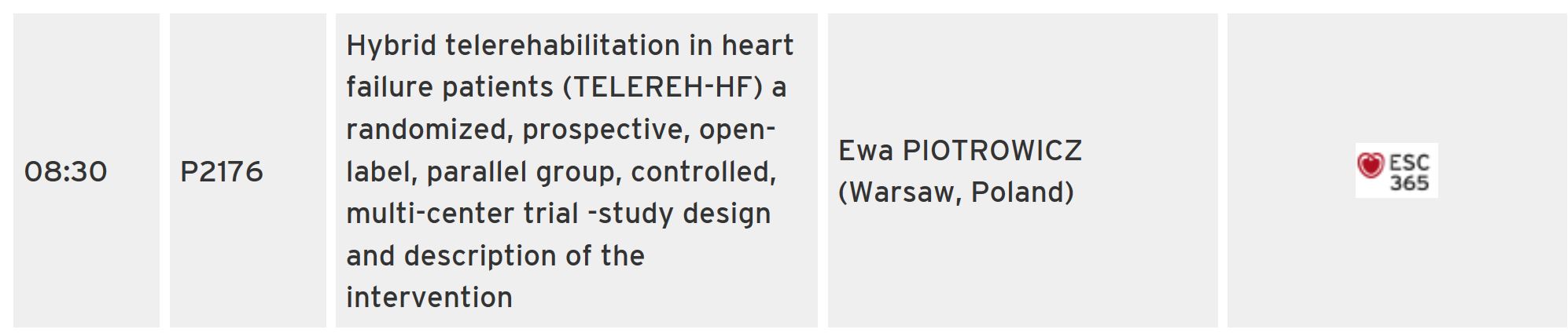 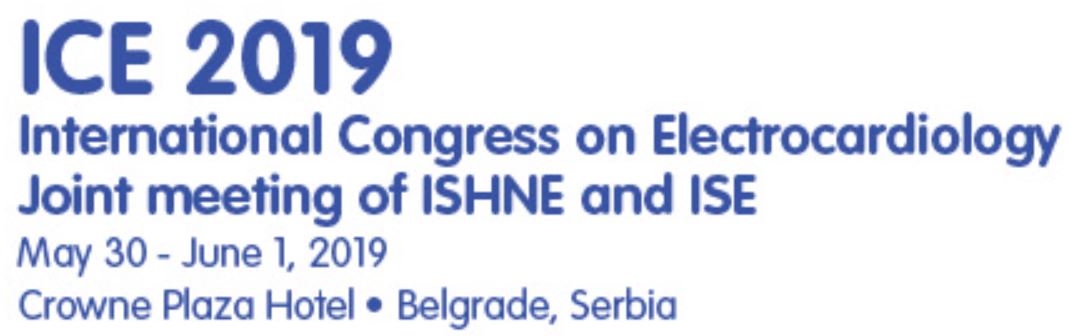 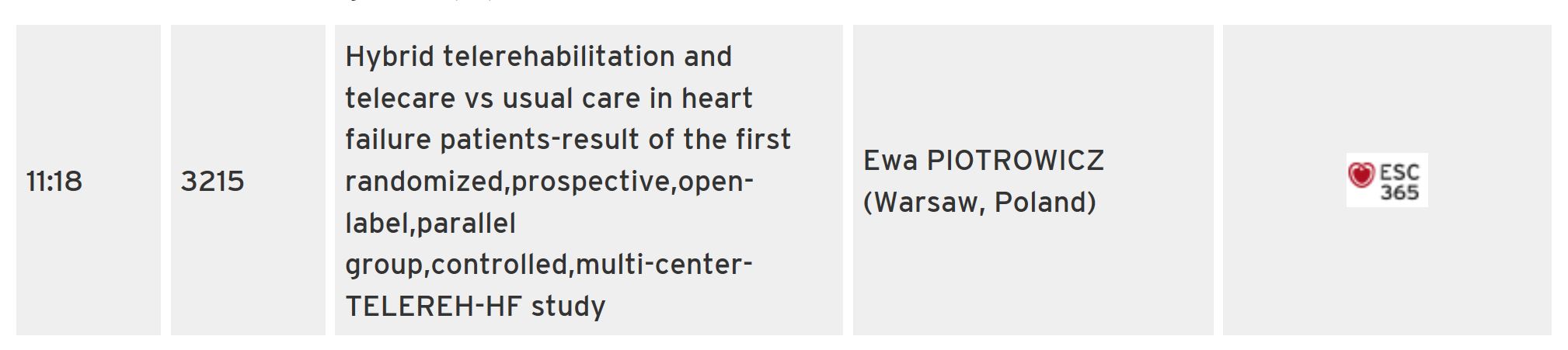 Advances in Science
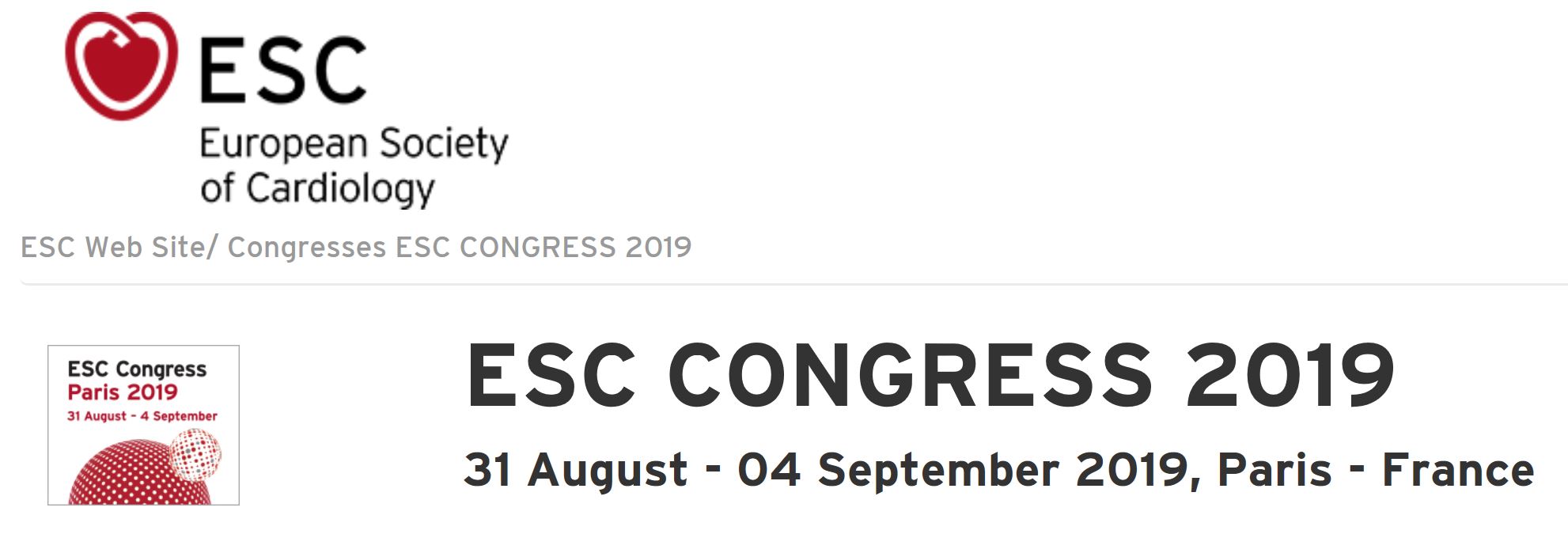 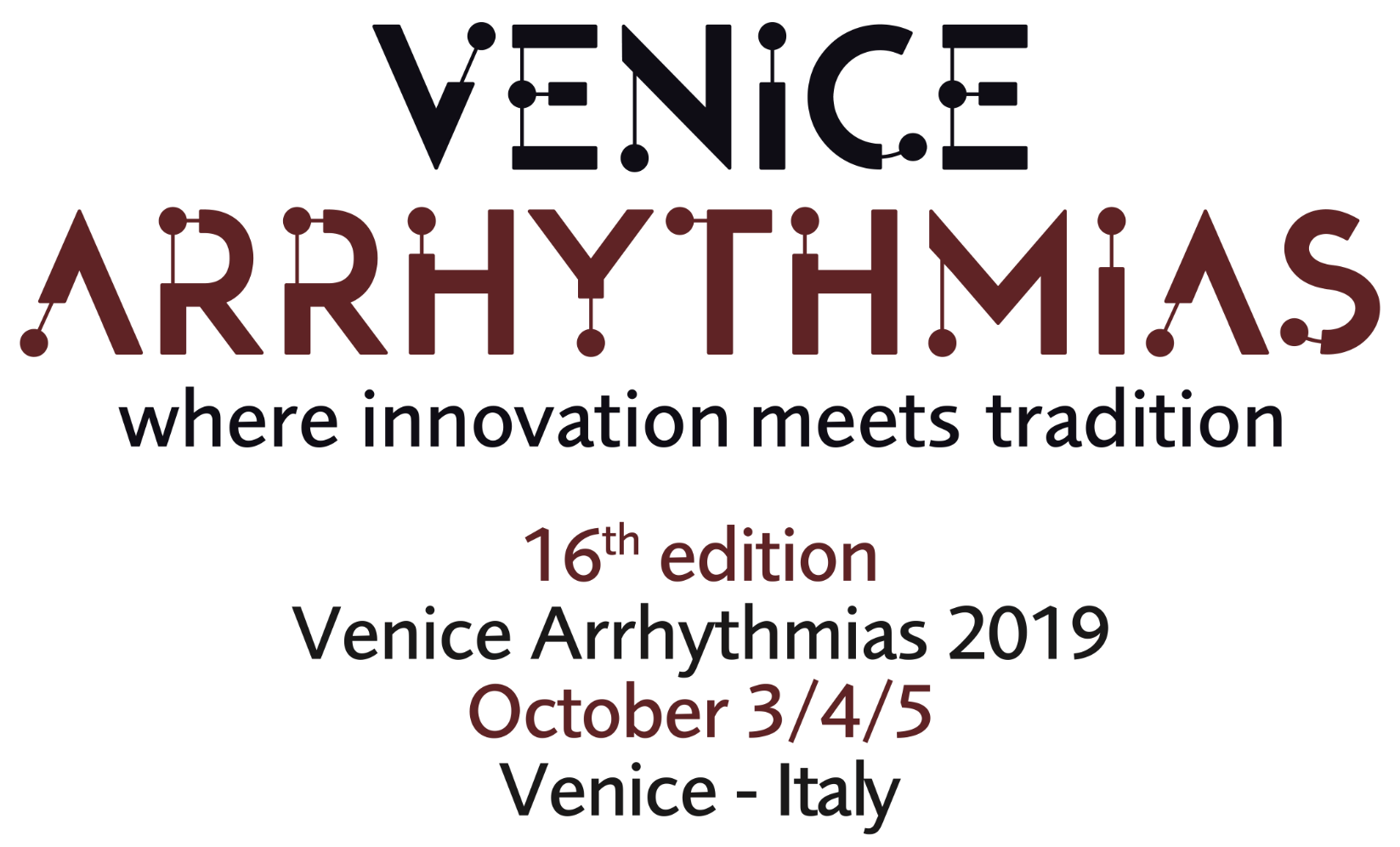 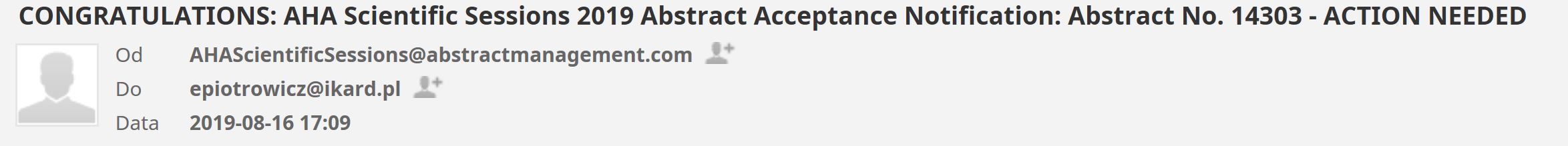 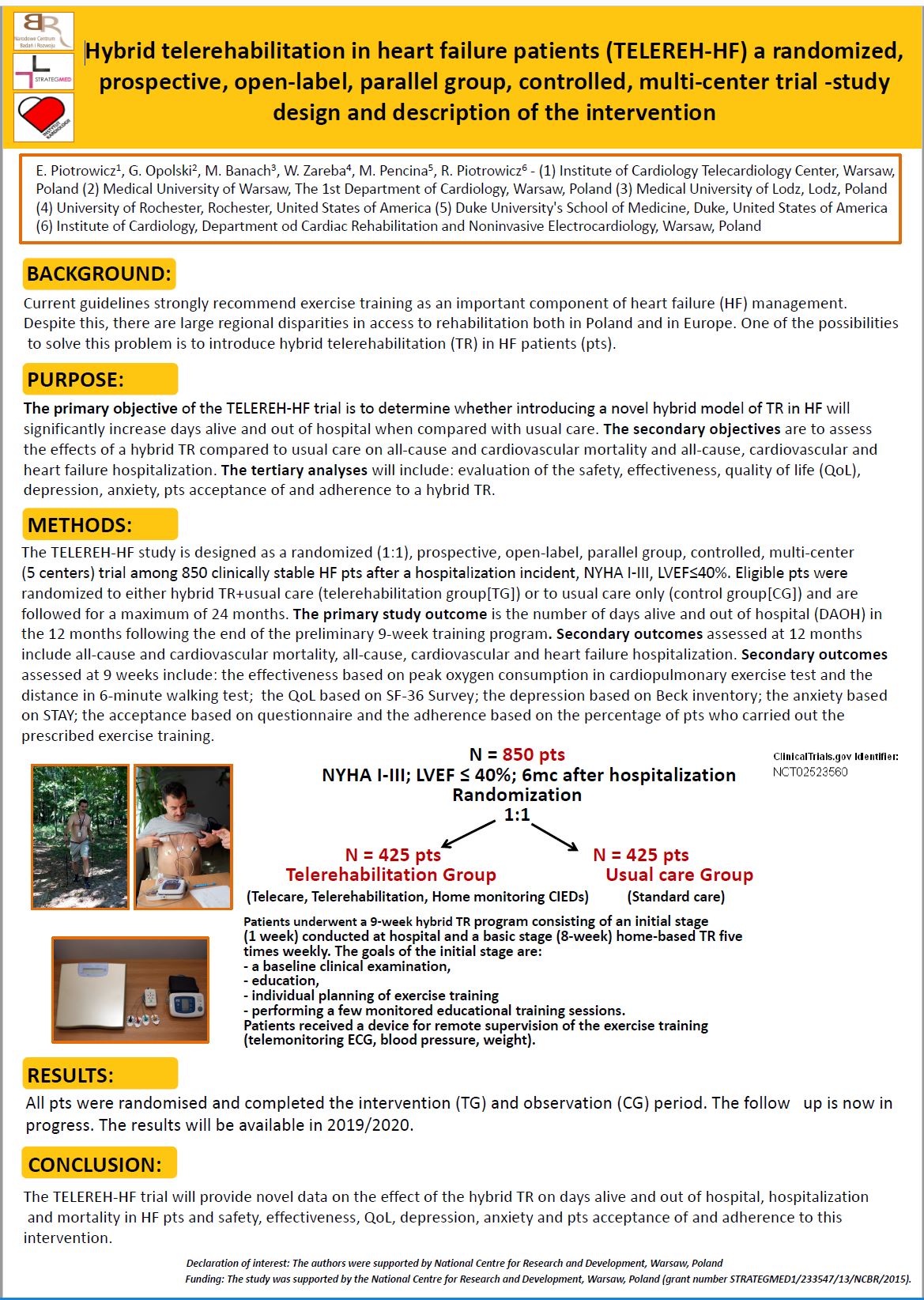 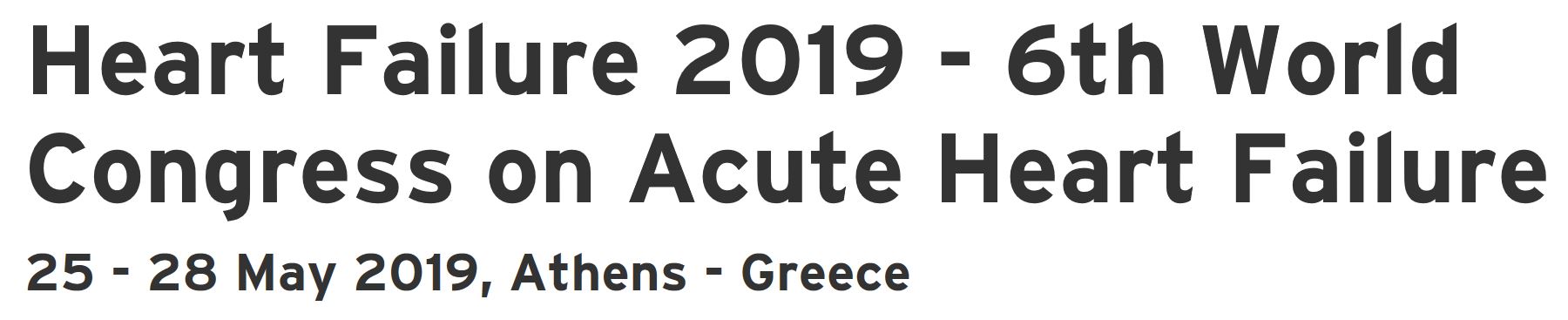 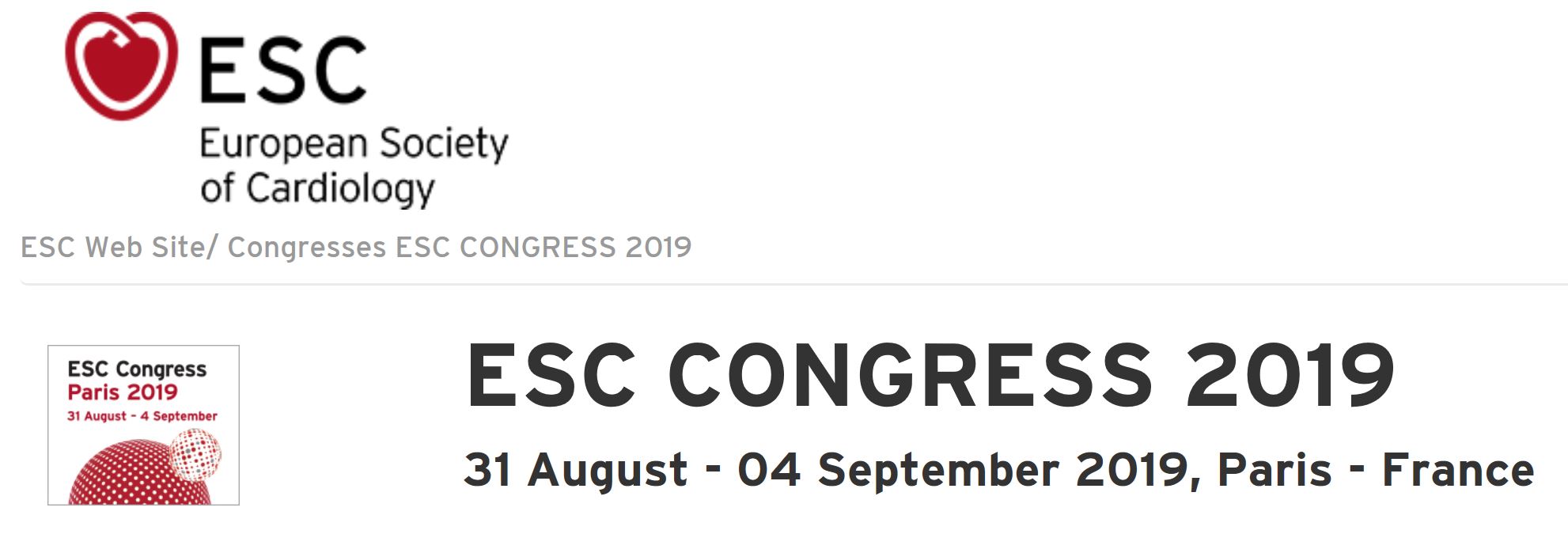 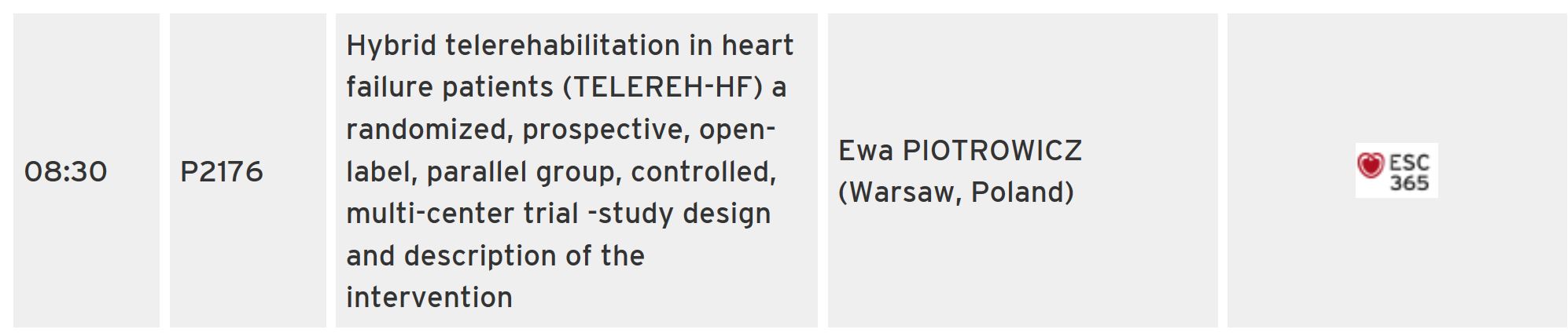 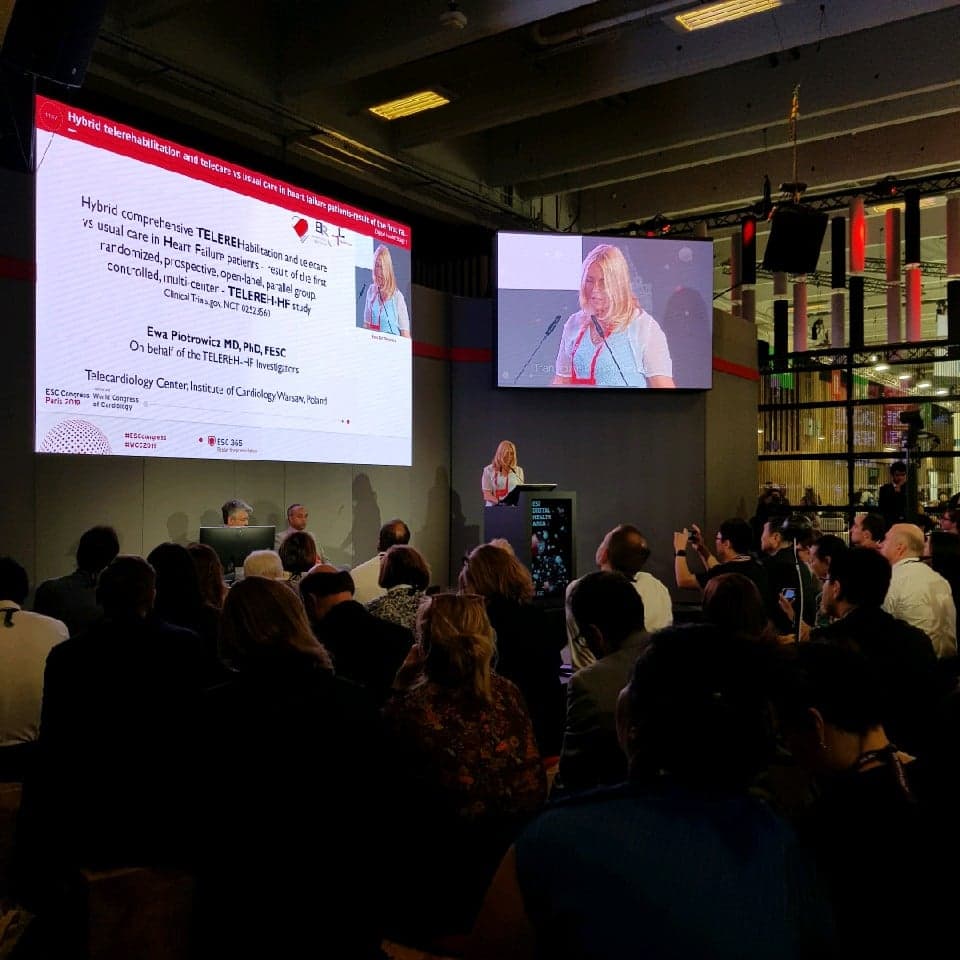 Pierwsze ogłoszenie wyników TELEREH-HF
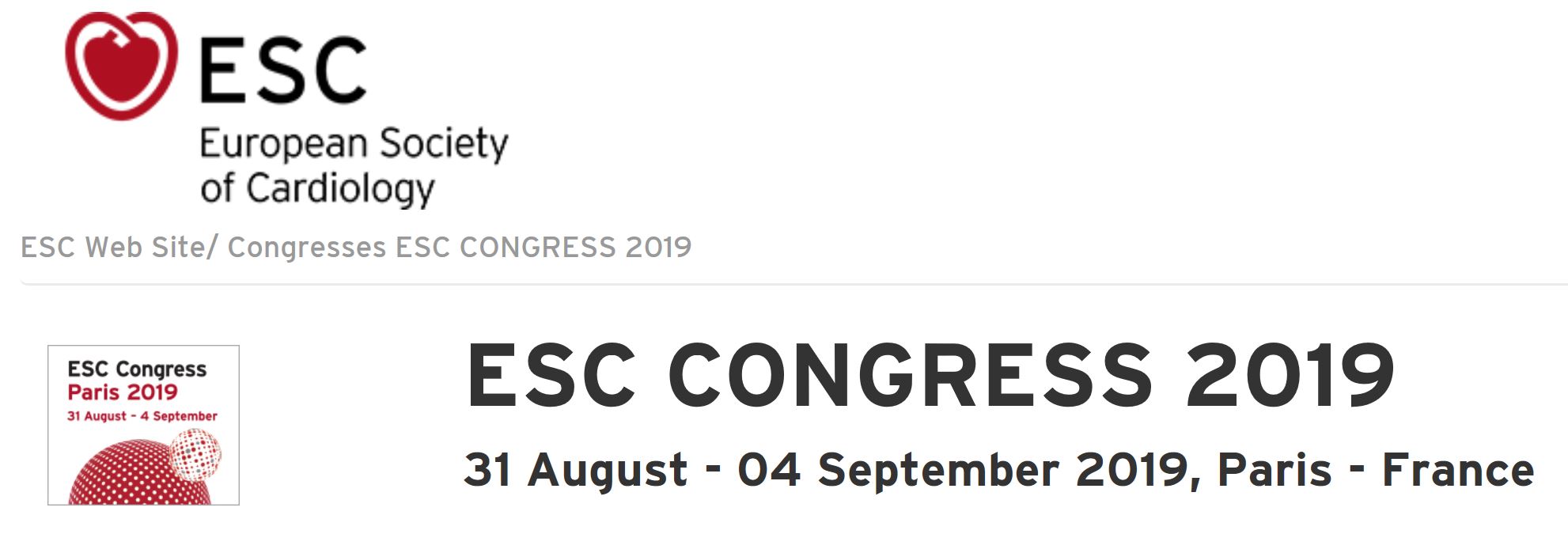 Advances in Science
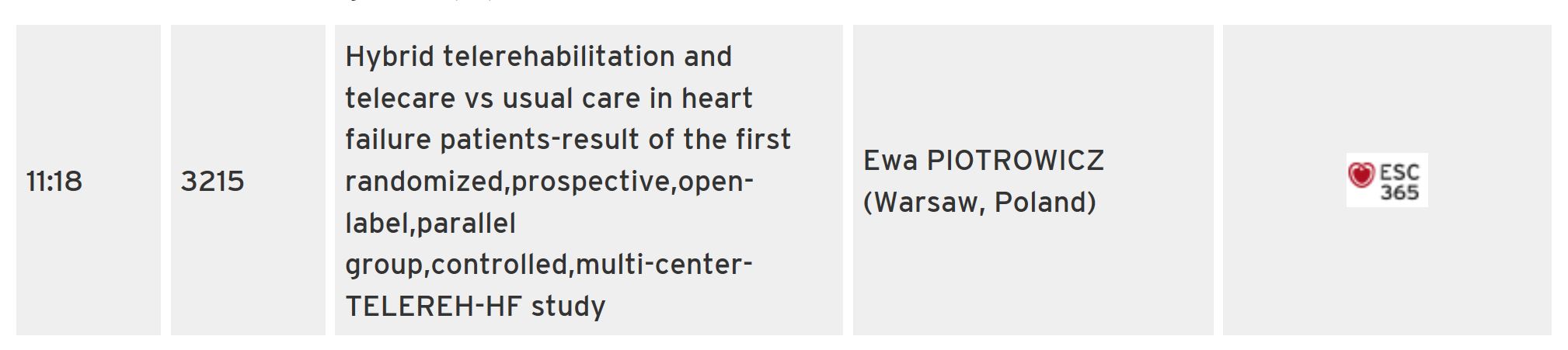 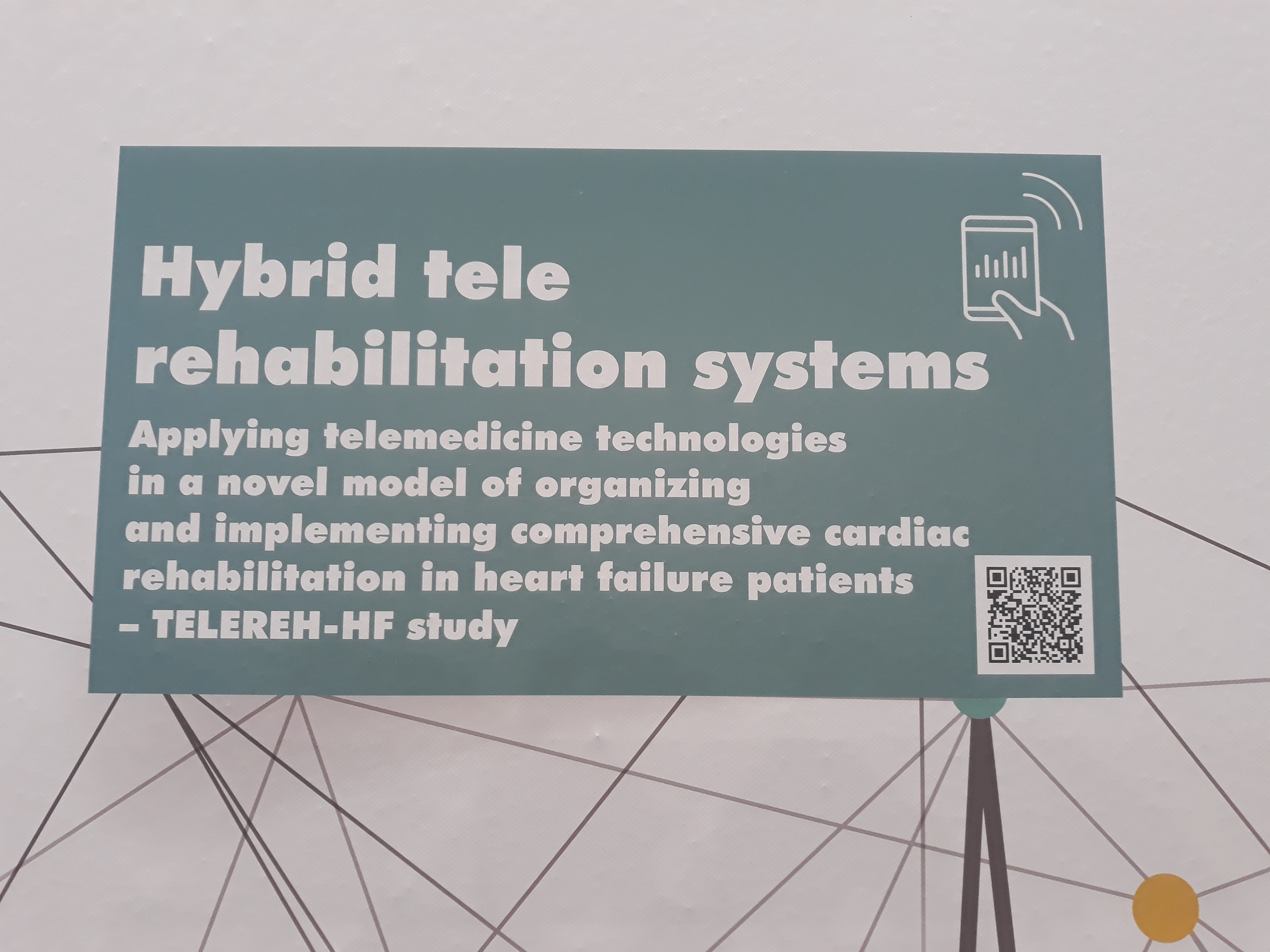 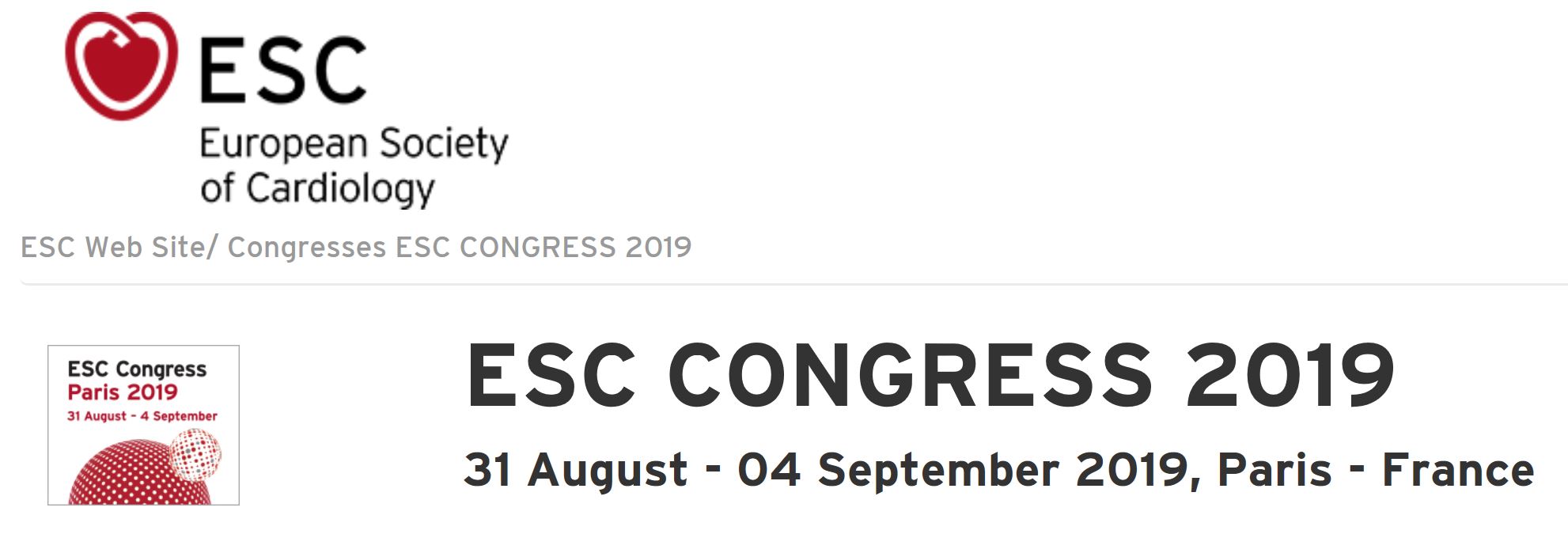 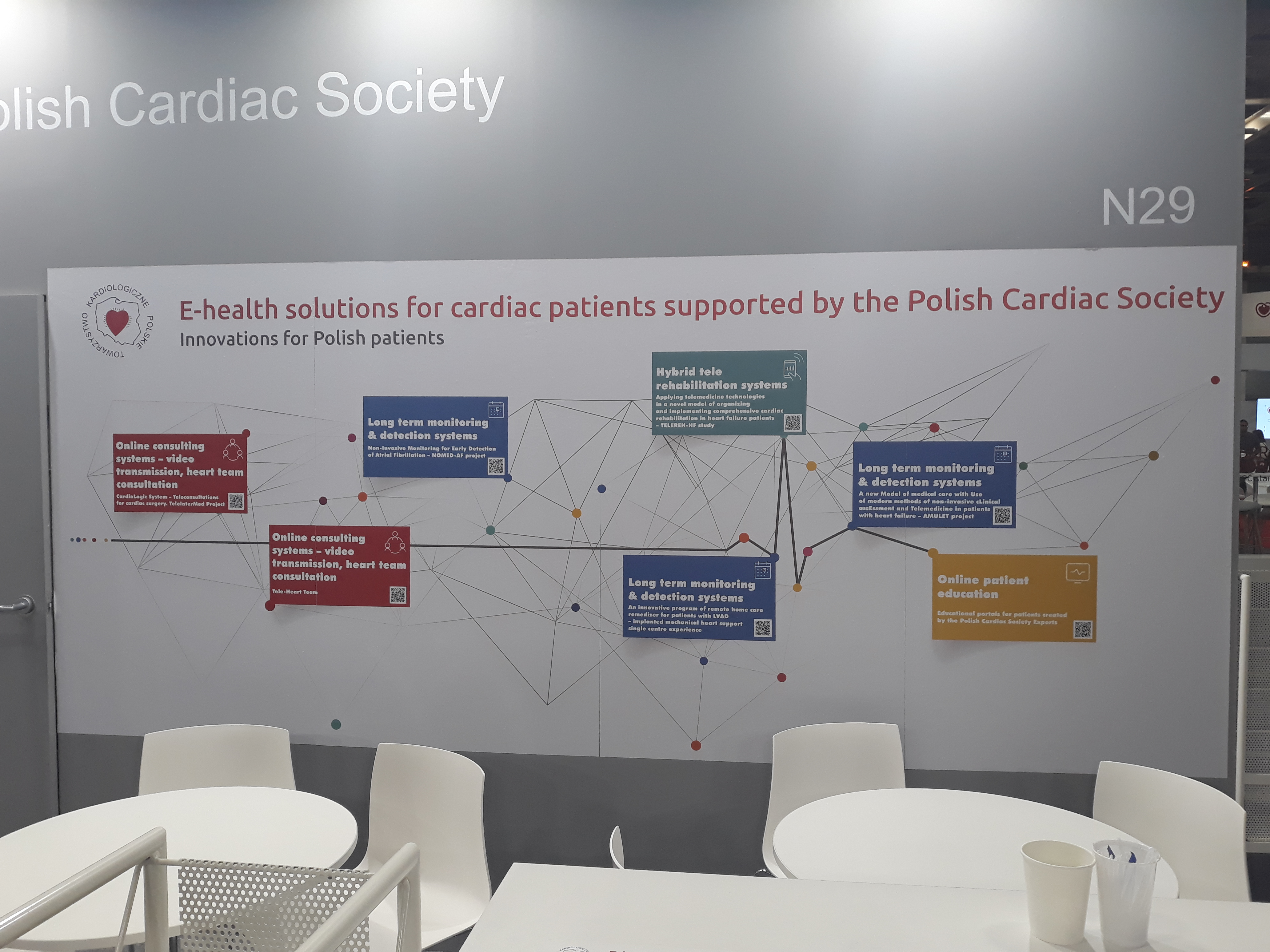 Gościliśmy na stoisku PTK 
w czasie Kongresu ESC w Paryżu
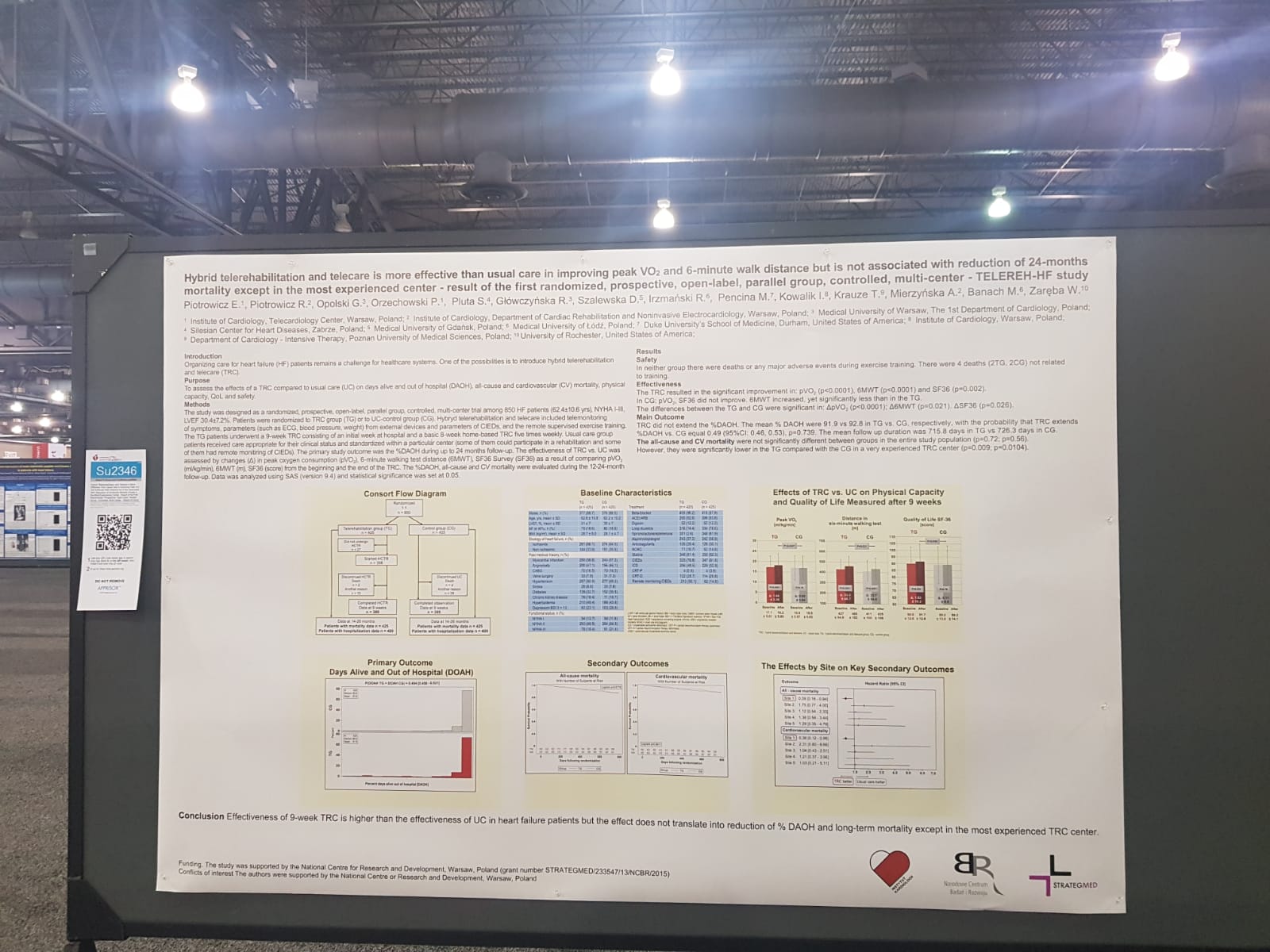 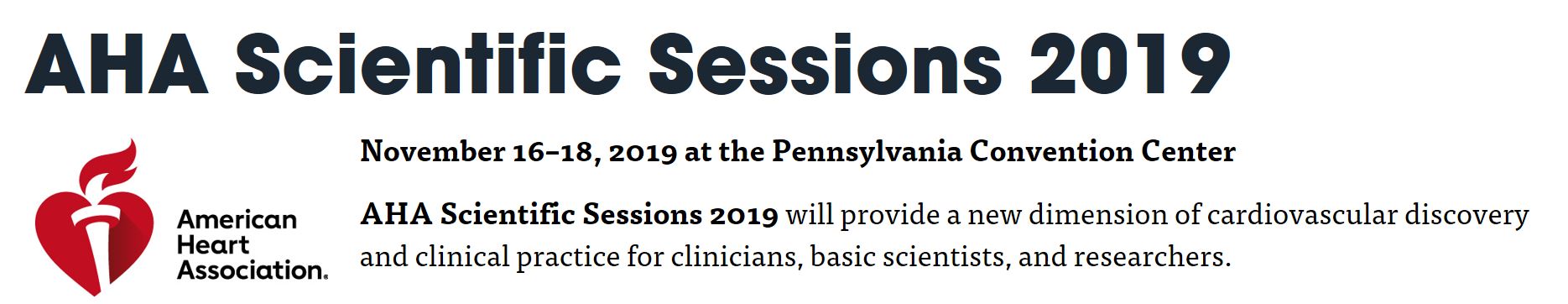 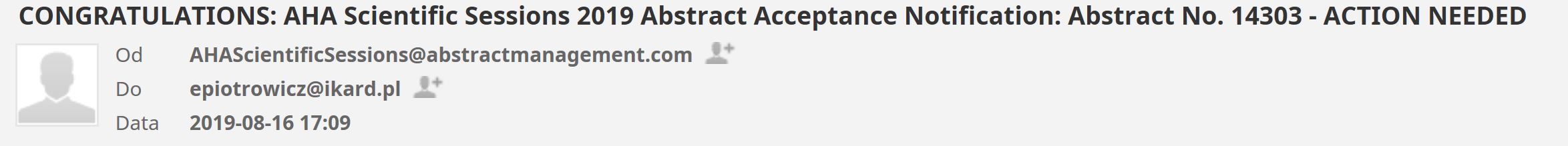 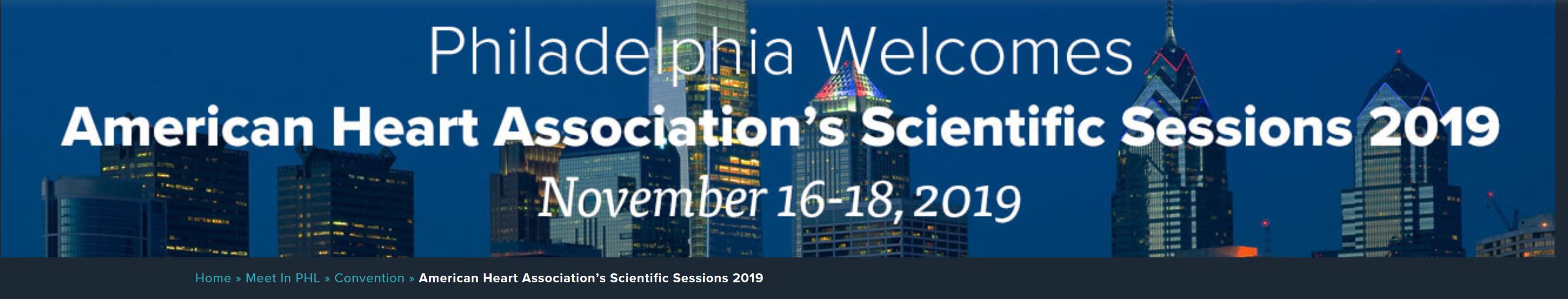 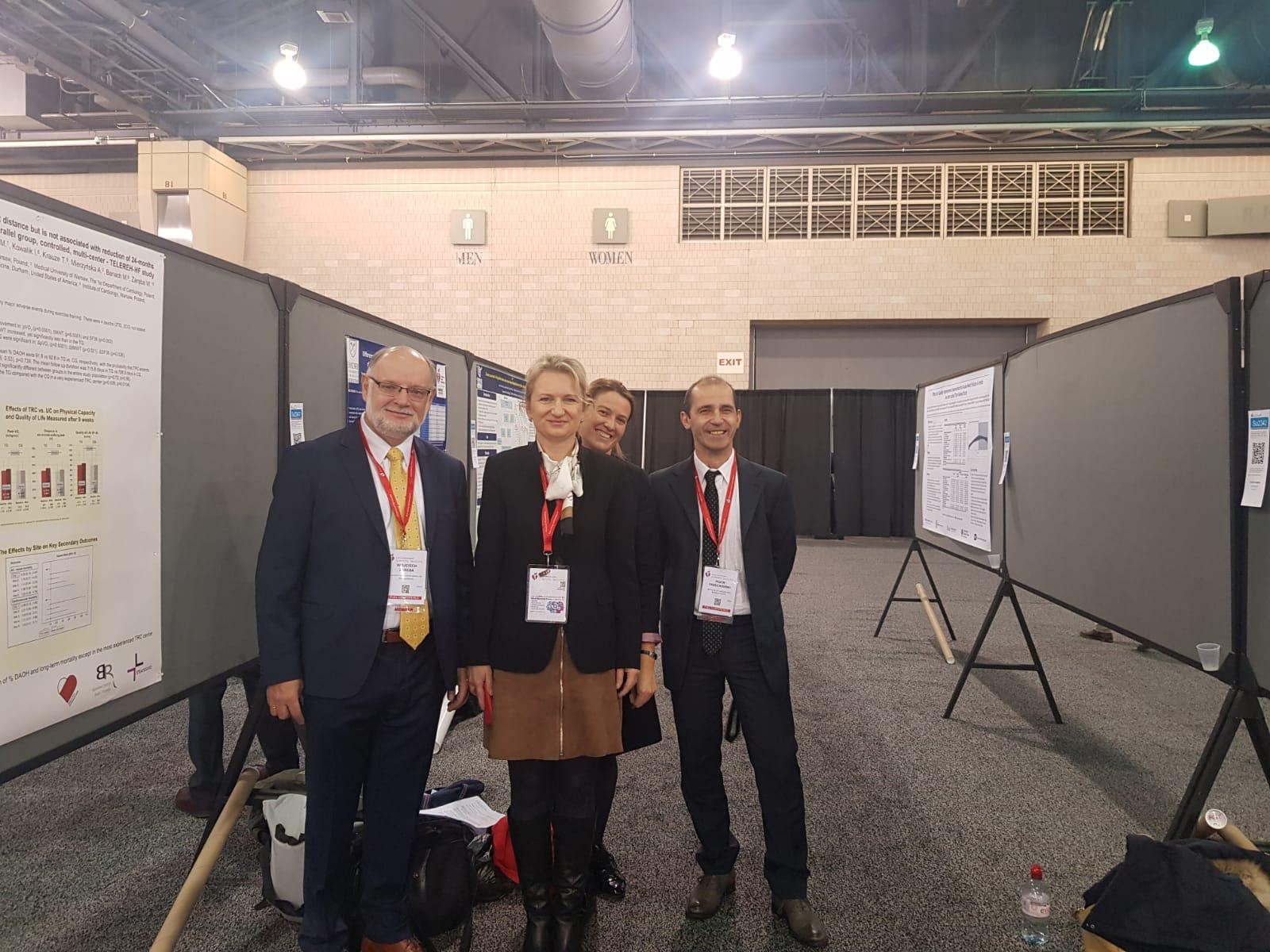 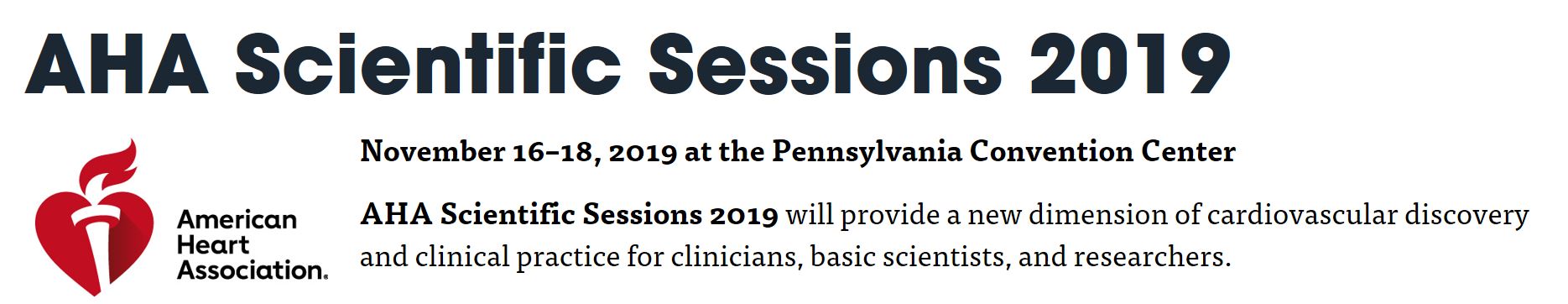 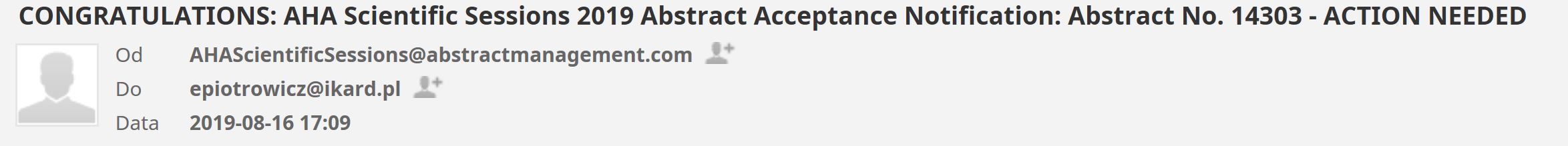 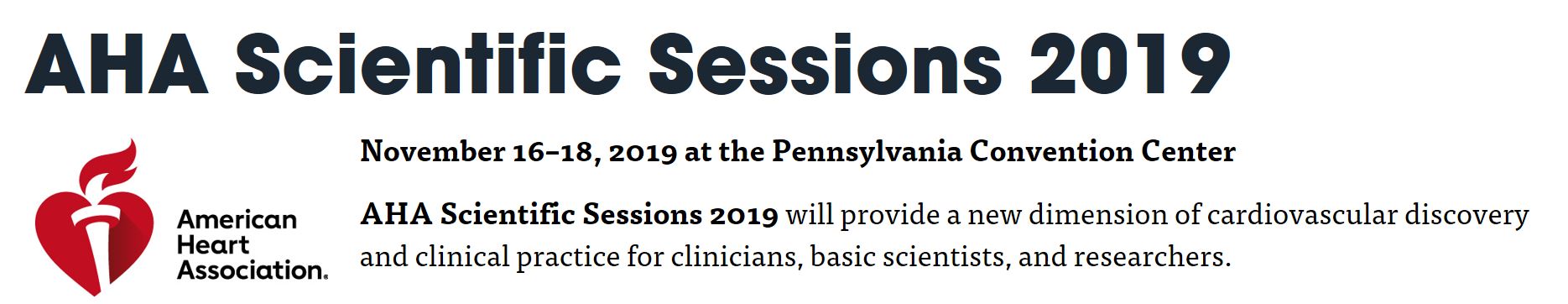 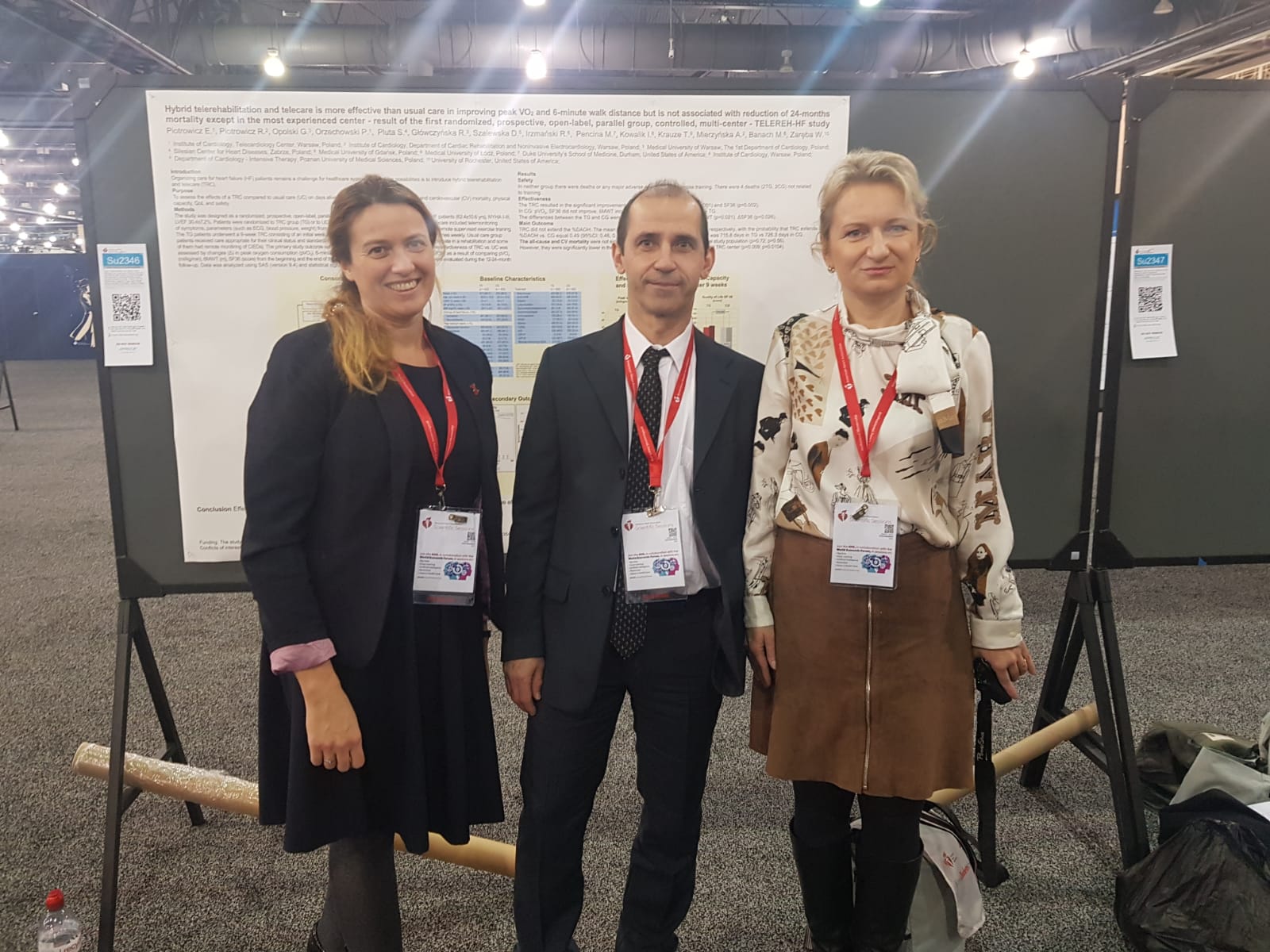 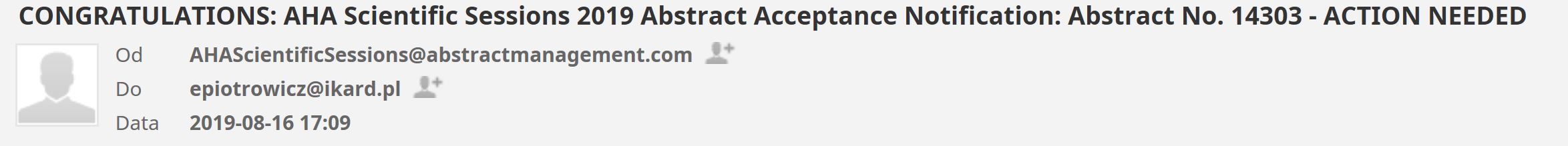 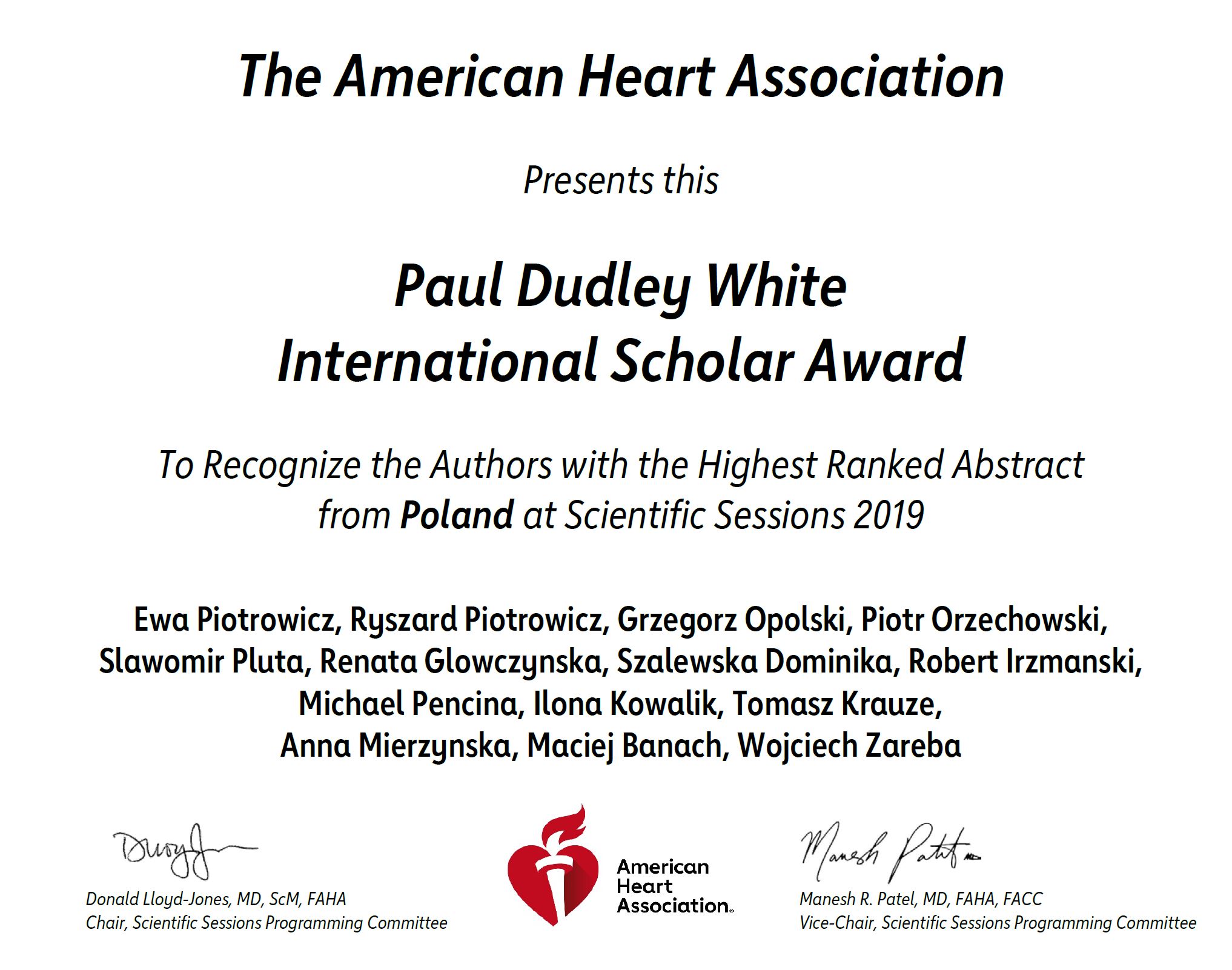 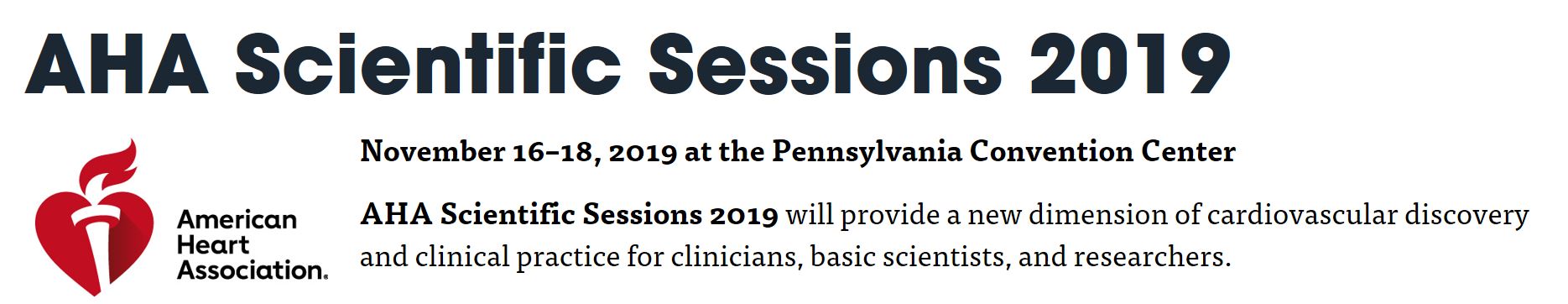 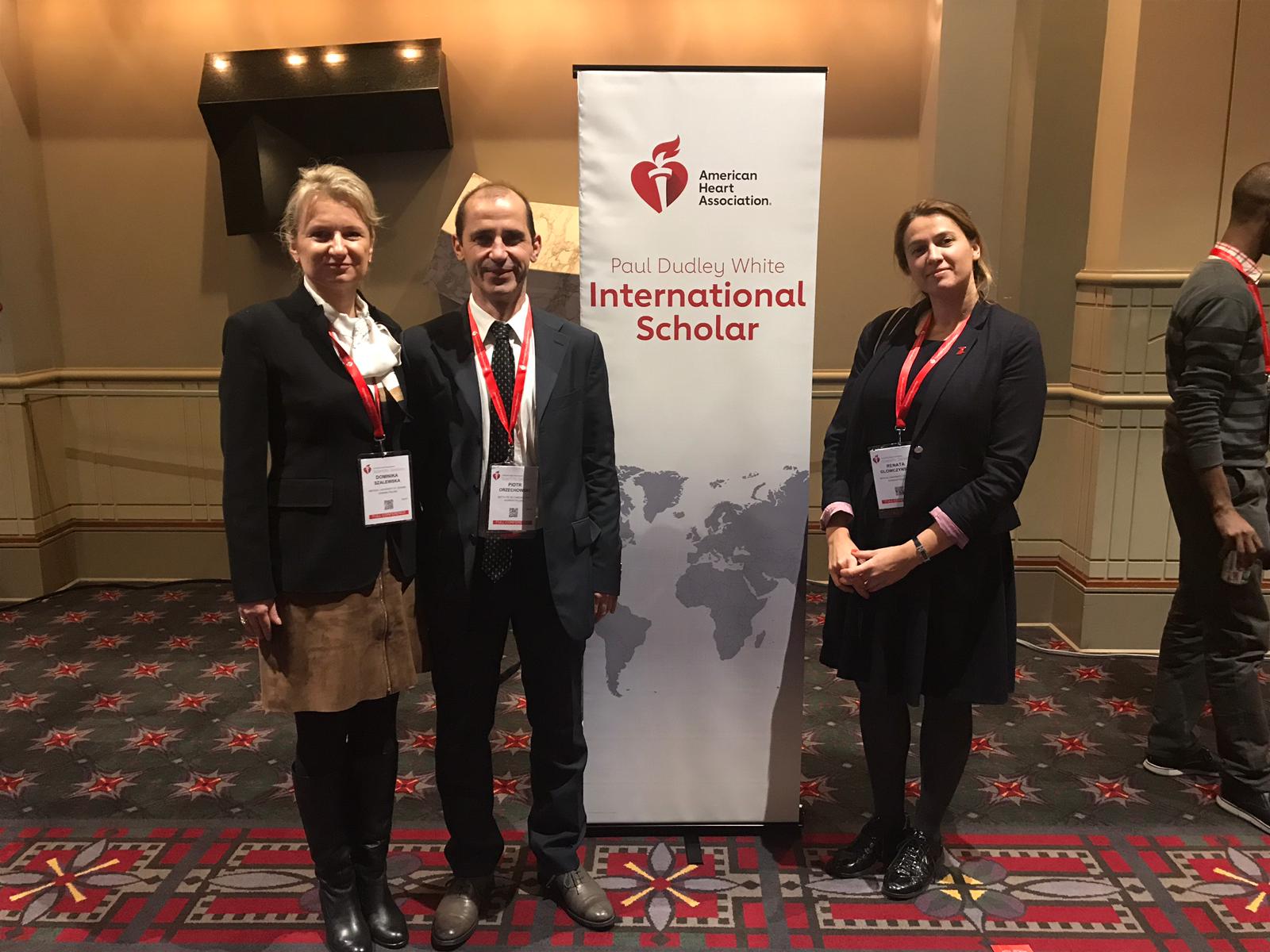 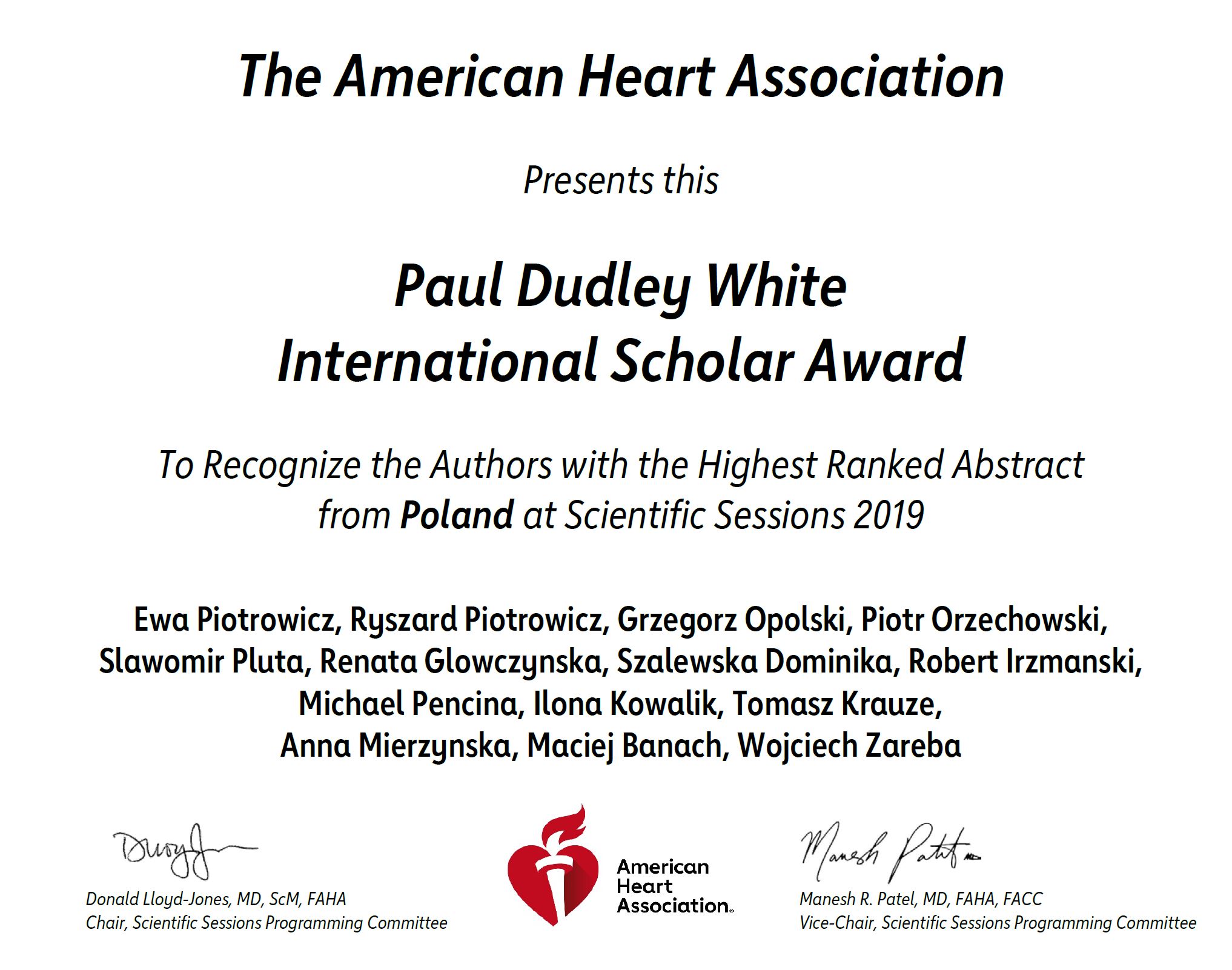 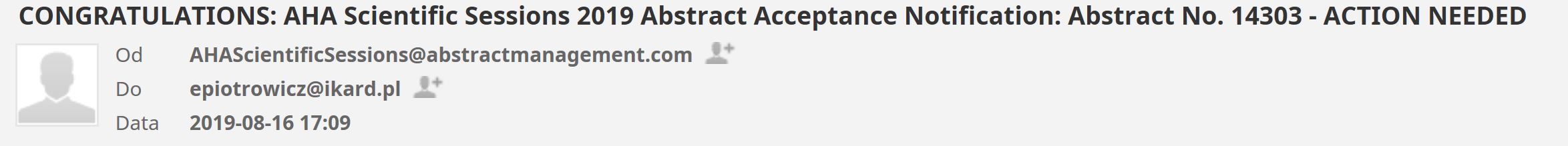 TELEREH-HF
TELEREH-HF – publikacje                                    Clinical Trials.gov. NCT 02523560
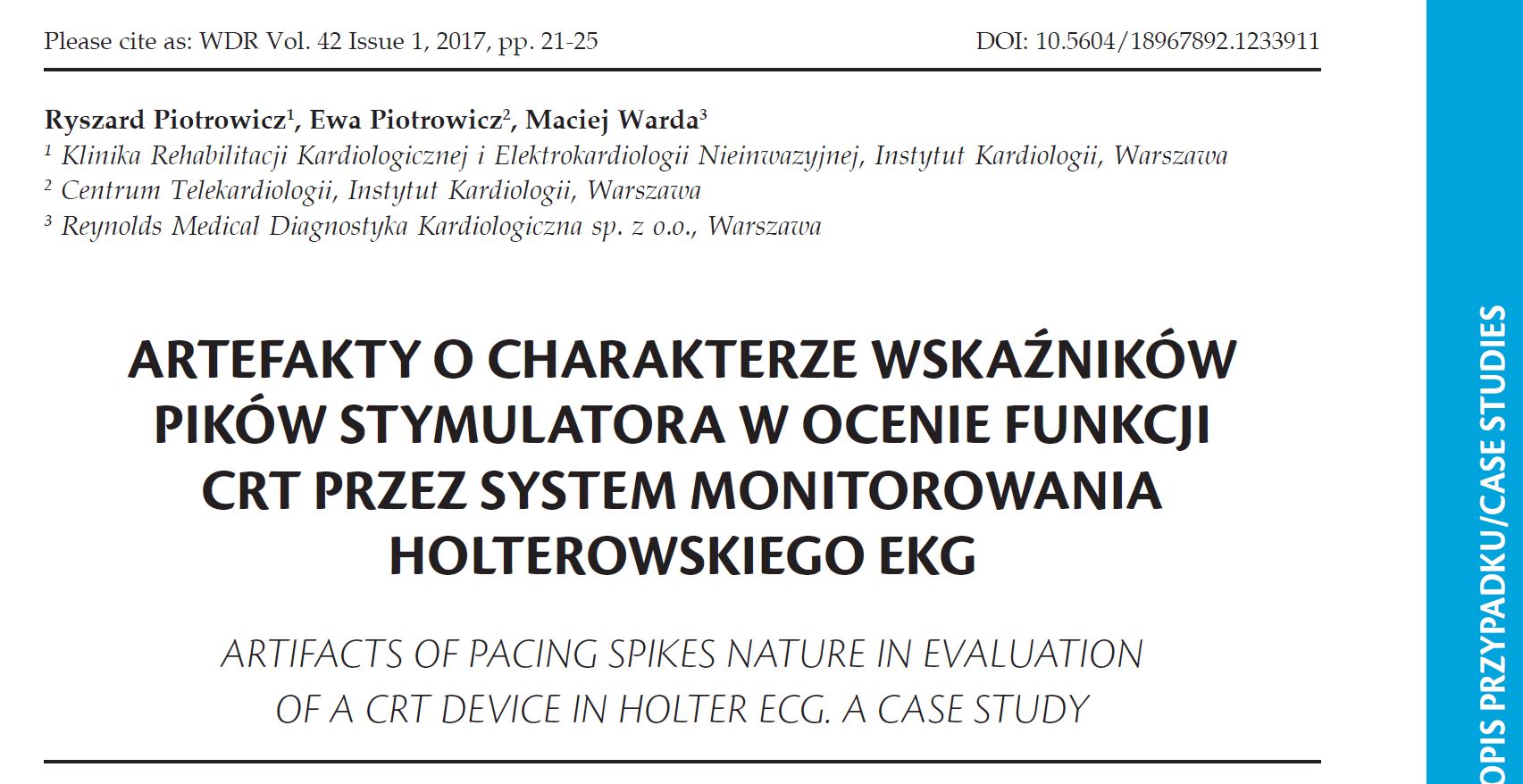 TELEREH-HF
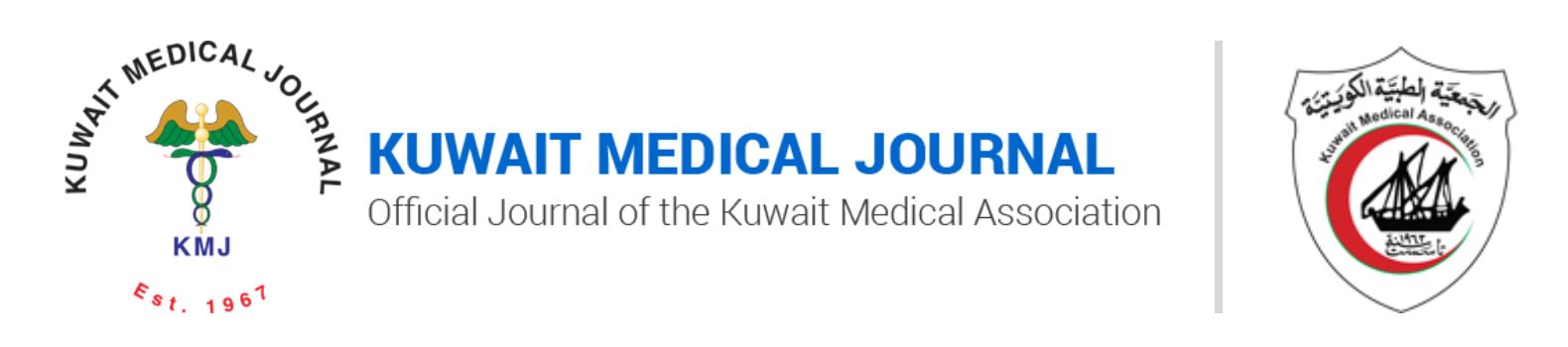 TELEREH-HF
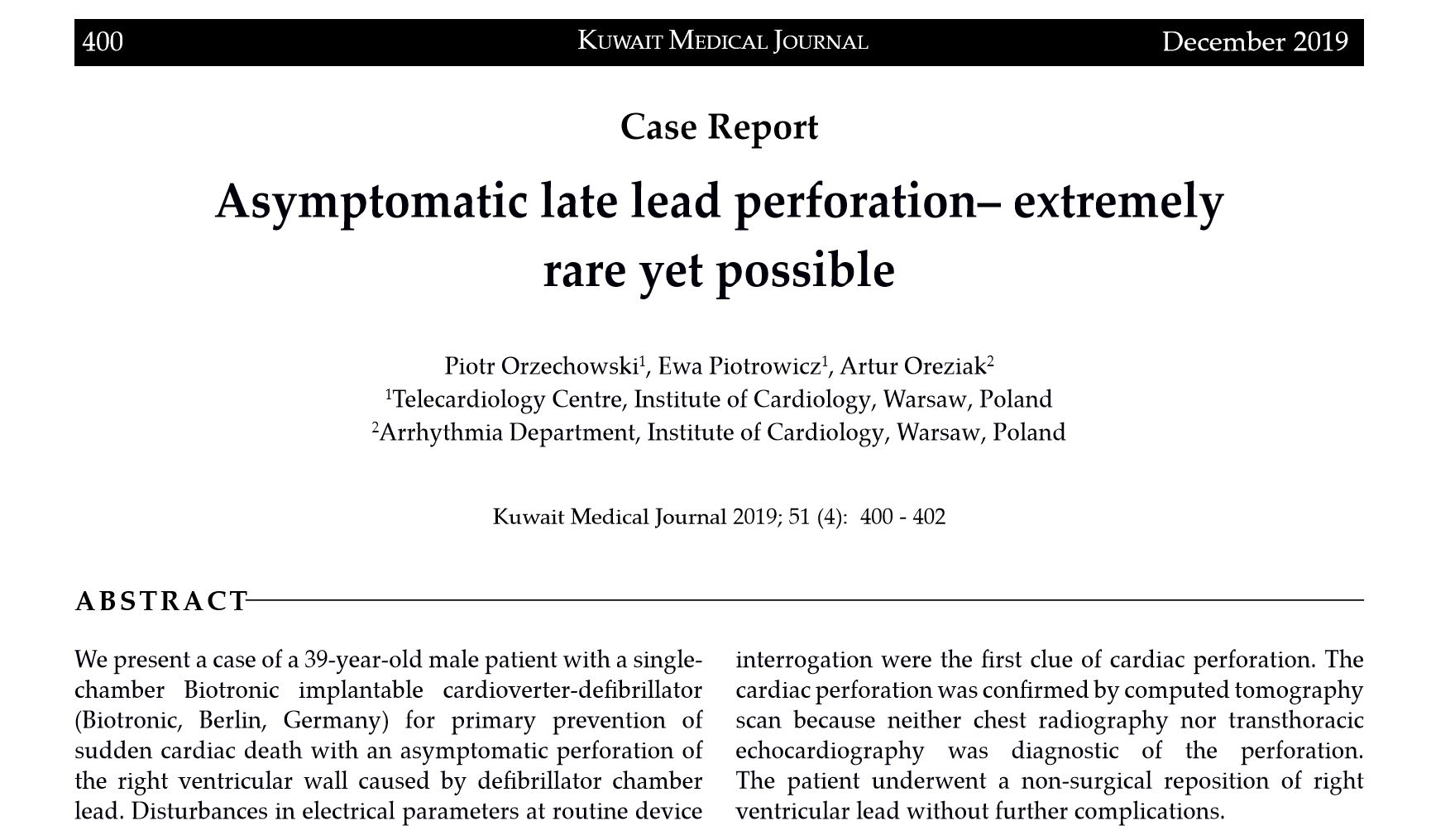 TELEREH-HF
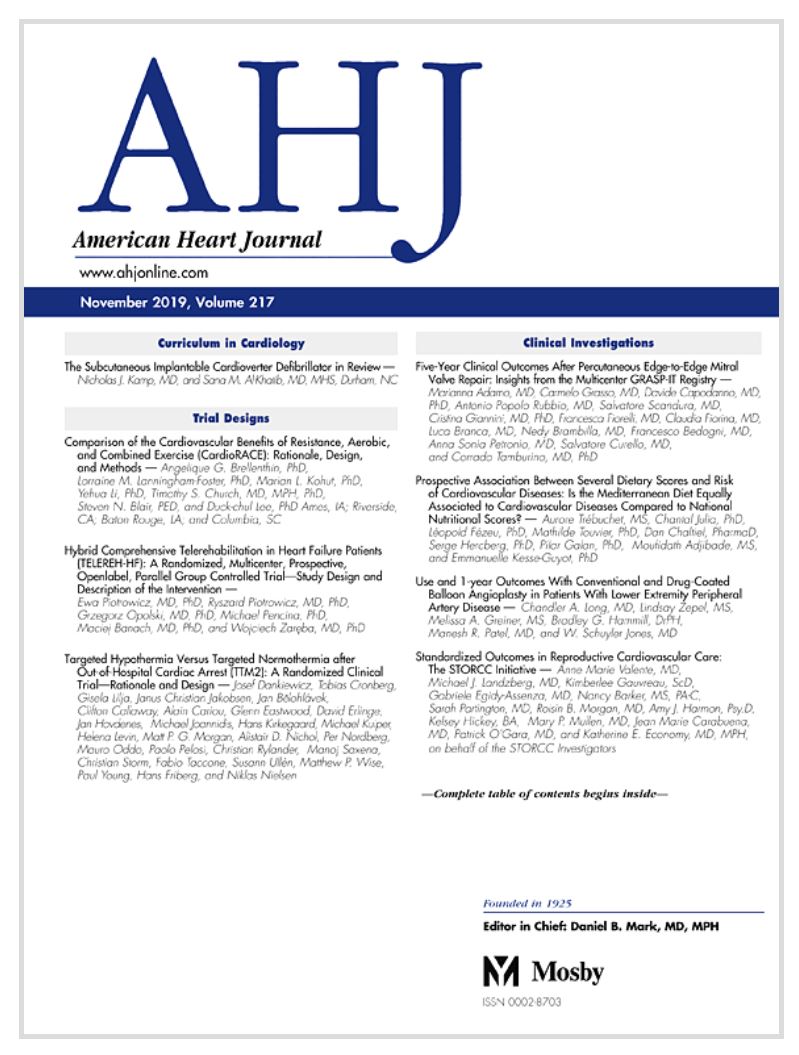 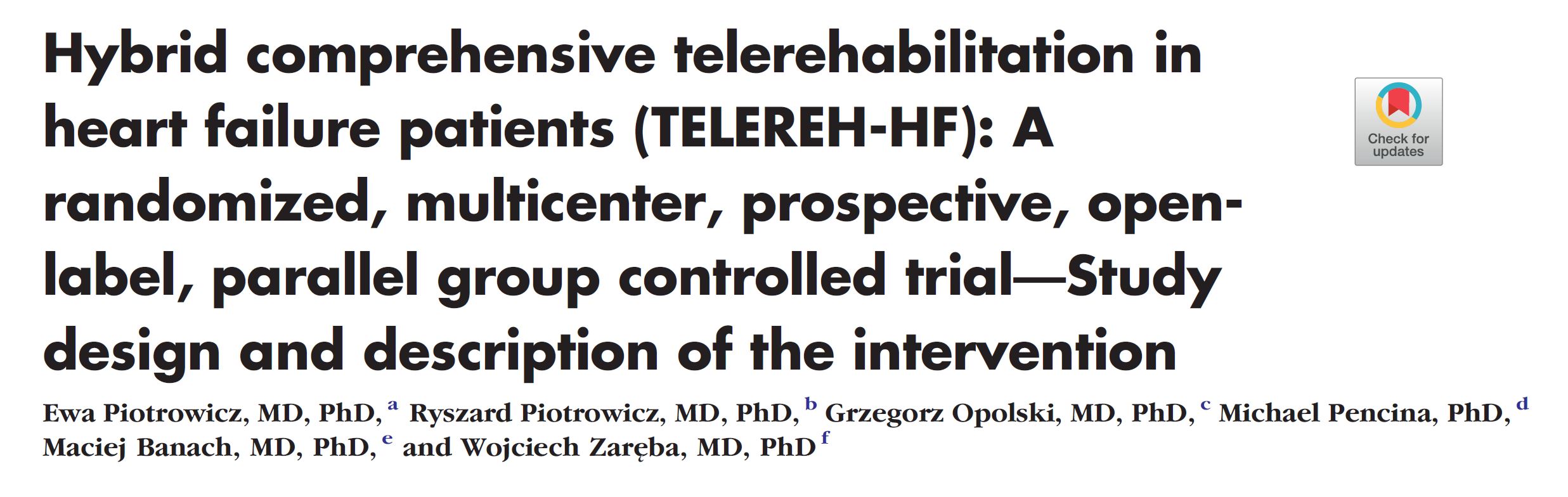 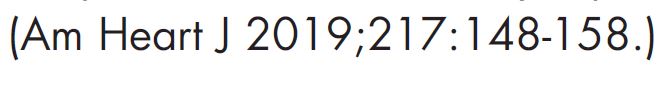 Note: when placing the PDF image, you may have to nudge the image up within the picture box to make the color band abut to the top edge of the frame, as in the example. Click on the image, then click “Picture Format”, then “Change Image.” Then, click on “Crop” and click / hold to grab the image within the frame. Drag the image up within the frame until the band at the top touches the frame. This is a little extra effort, but it looks really nice this way. Thanks!
Ewa Piotrowicz MD, PhD1*, Michael J. Pencina PhD2, Grzegorz Opolski MD, PhD3, Wojciech Zaręba MD, PhD4 , Maciej Banach MD, PhD5 , Ilona Kowalik PhD 6, Piotr Orzechowski MD 1,  Dominika Szalewska MD, PhD7 , Sławomir Pluta MD, PhD8, Renata Główczyńska MD, PhD3, Robert Irzmański MD, PhD9, Artur Oręziak MD, PhD10, Zbigniew Kalarus MD, PhD8, Ewa Lewicka MD, PhD11, Andrzej Cacko MD, PhD12, Anna Mierzyńska PhD13, Ryszard Piotrowicz MD, PhD13
Effects of a 9-Week Hybrid Comprehensive Telerehabilitation Program on Long-term Outcoms in Patients With Heart Failure
The TELEREHabilitation in Heart Failure Patients (TELEREH-HF) Randomized Clinical Trial
Published November 17, 2019
TELEREH-HF
TELEREH-HF
TELEREH-HF – media
TELEREH-HF
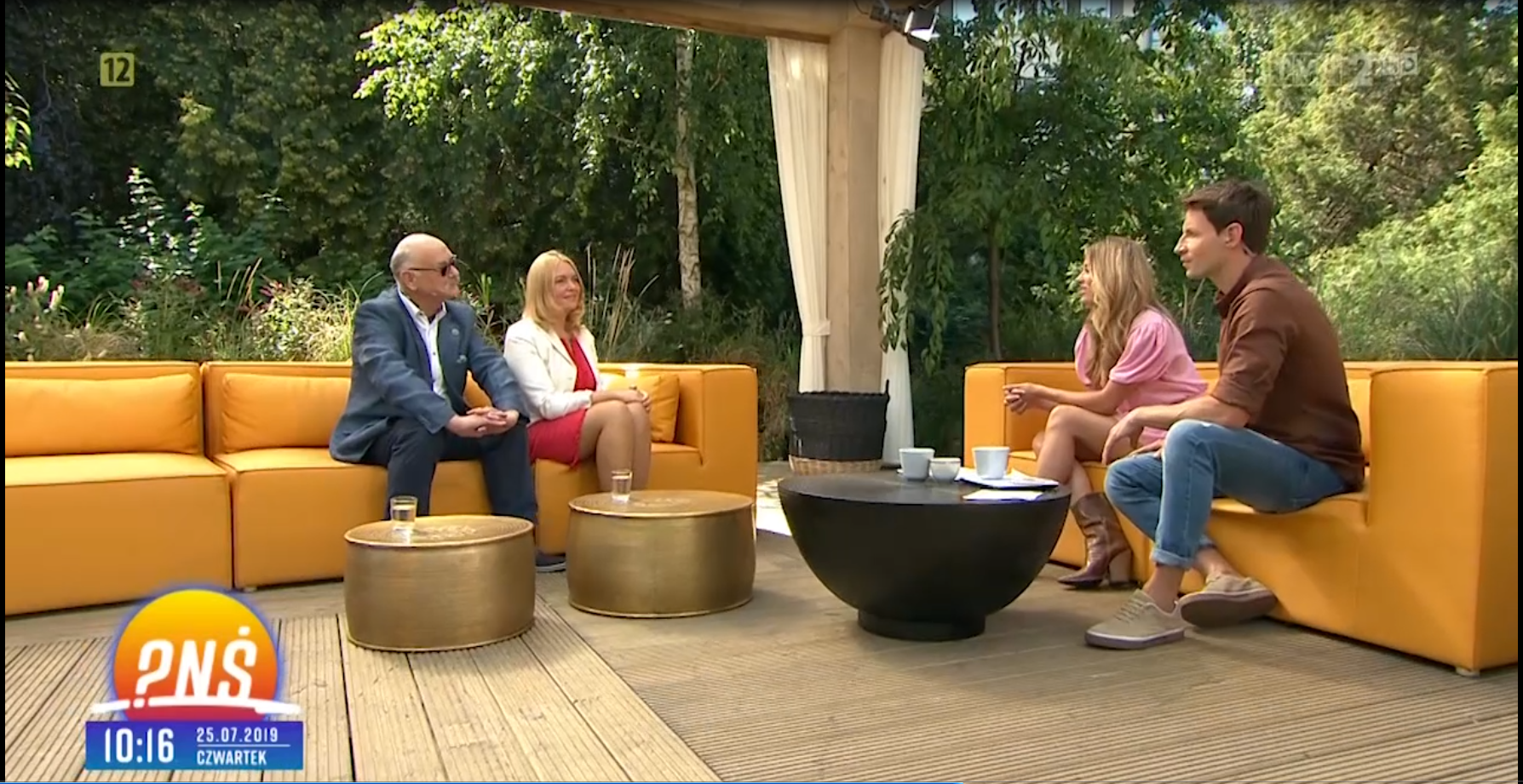 Gościliśmy w telewizji w programie Pytanie Na ŚniadaniePrezentowaliśmy hybrydową telerehabilitację kardiologicznąrealizowaną w ramach projektu TELEREH-HF
Prof. dr hab. n. med. Ryszard Piotrowicz, Dr hab. n. med. Ewa Piotrowicz
TELEREH-HF
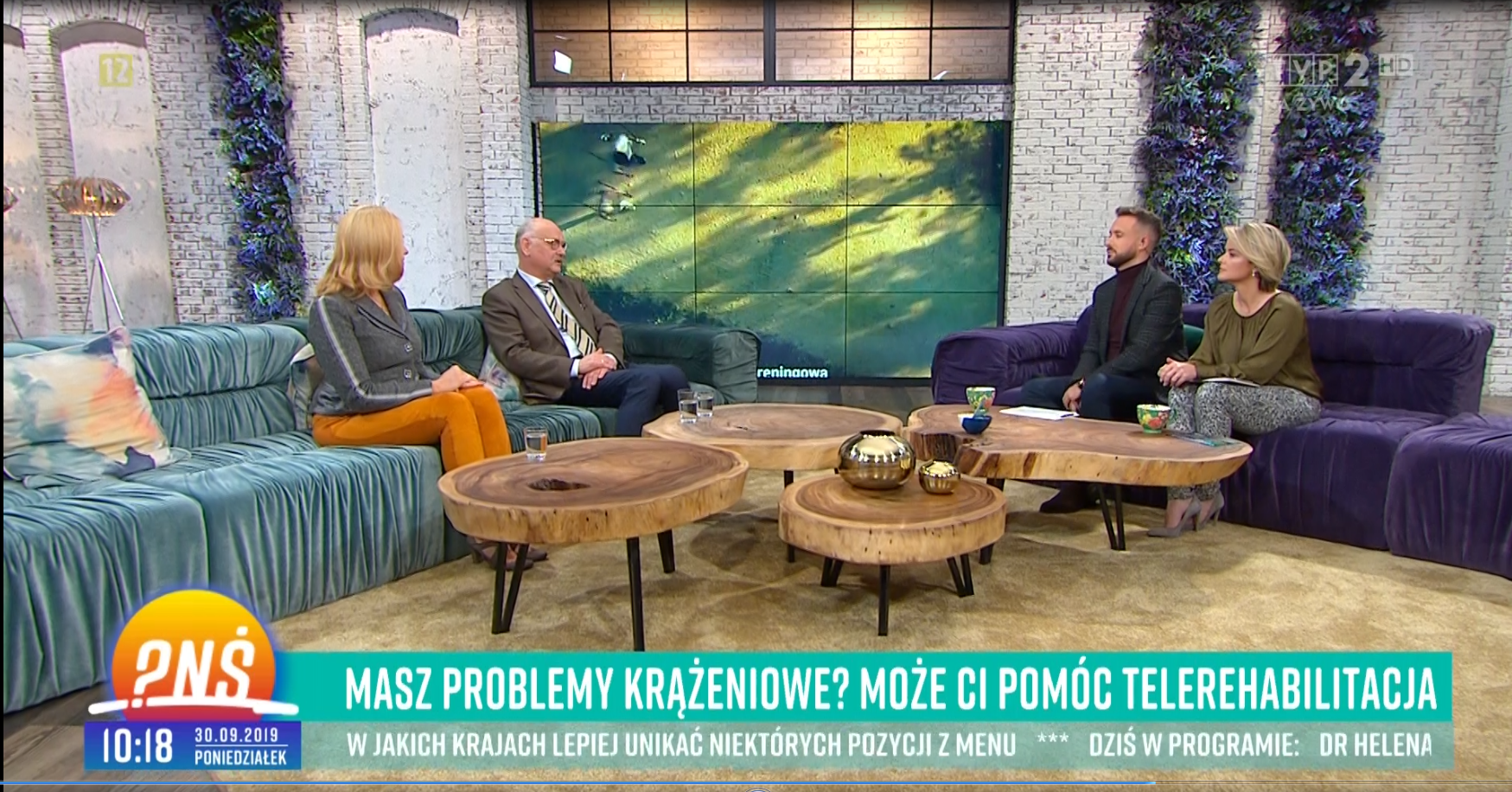 Gościliśmy w telewizji w programie Pytanie Na ŚniadaniePrezentowaliśmy hybrydową telerehabilitację kardiologicznąrealizowaną w ramach projektu TELEREH-HF
Prof. dr hab. n. med. Ryszard Piotrowicz, Dr hab. n. med. Ewa Piotrowicz
TELEREH-HF
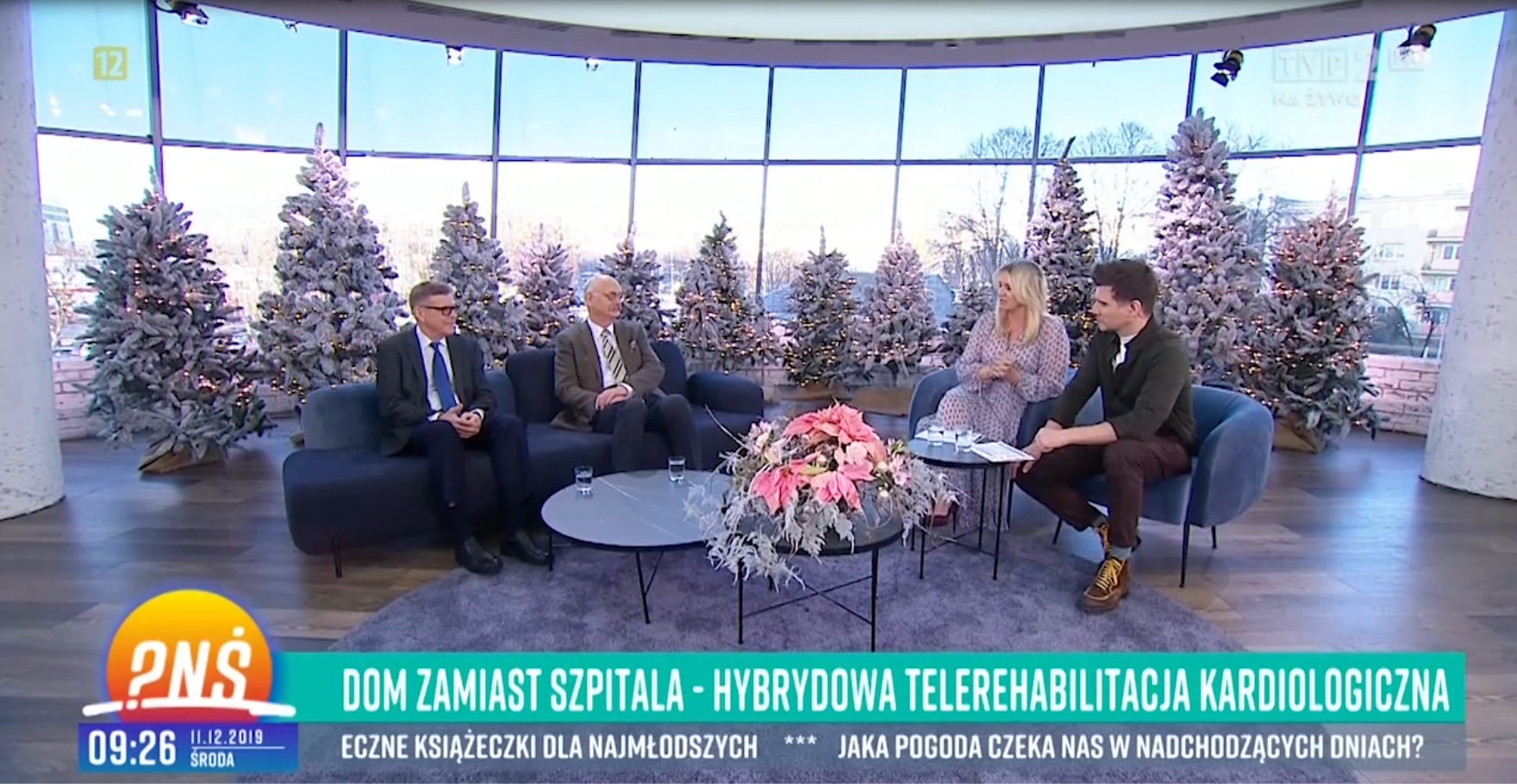 Gościliśmy w telewizyjnym w programie Pytanie Na ŚniadaniePrezentowaliśmy wyniki projektu TELEREH-HF
Prof. dr hab. n. med. Grzegorz Opolski Prof. dr hab. n. med. Ryszard Piotrowicz
TELEREH-HF
TELEREH-HF – prasa
TELEREH-HF
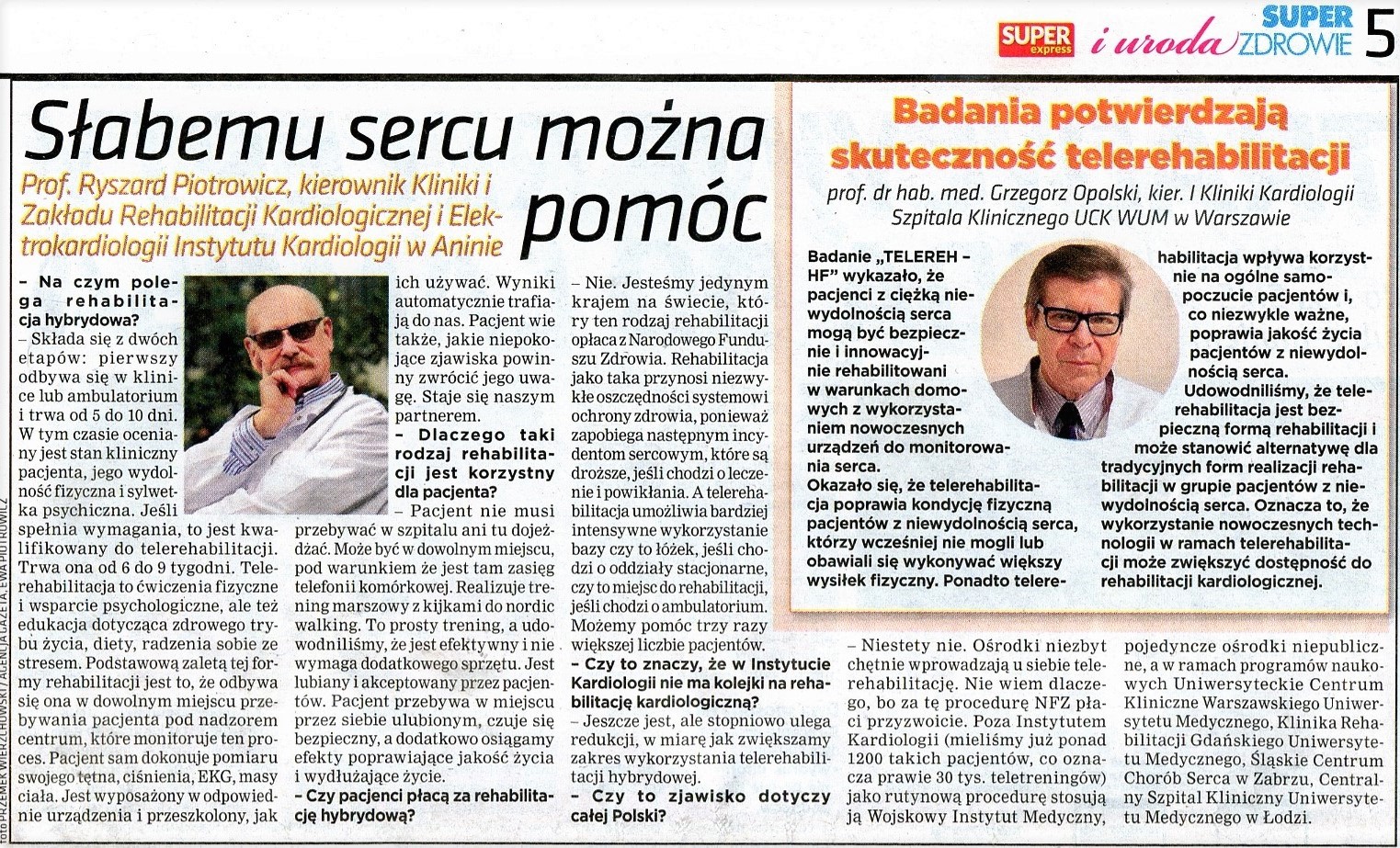 TELEREH-HF
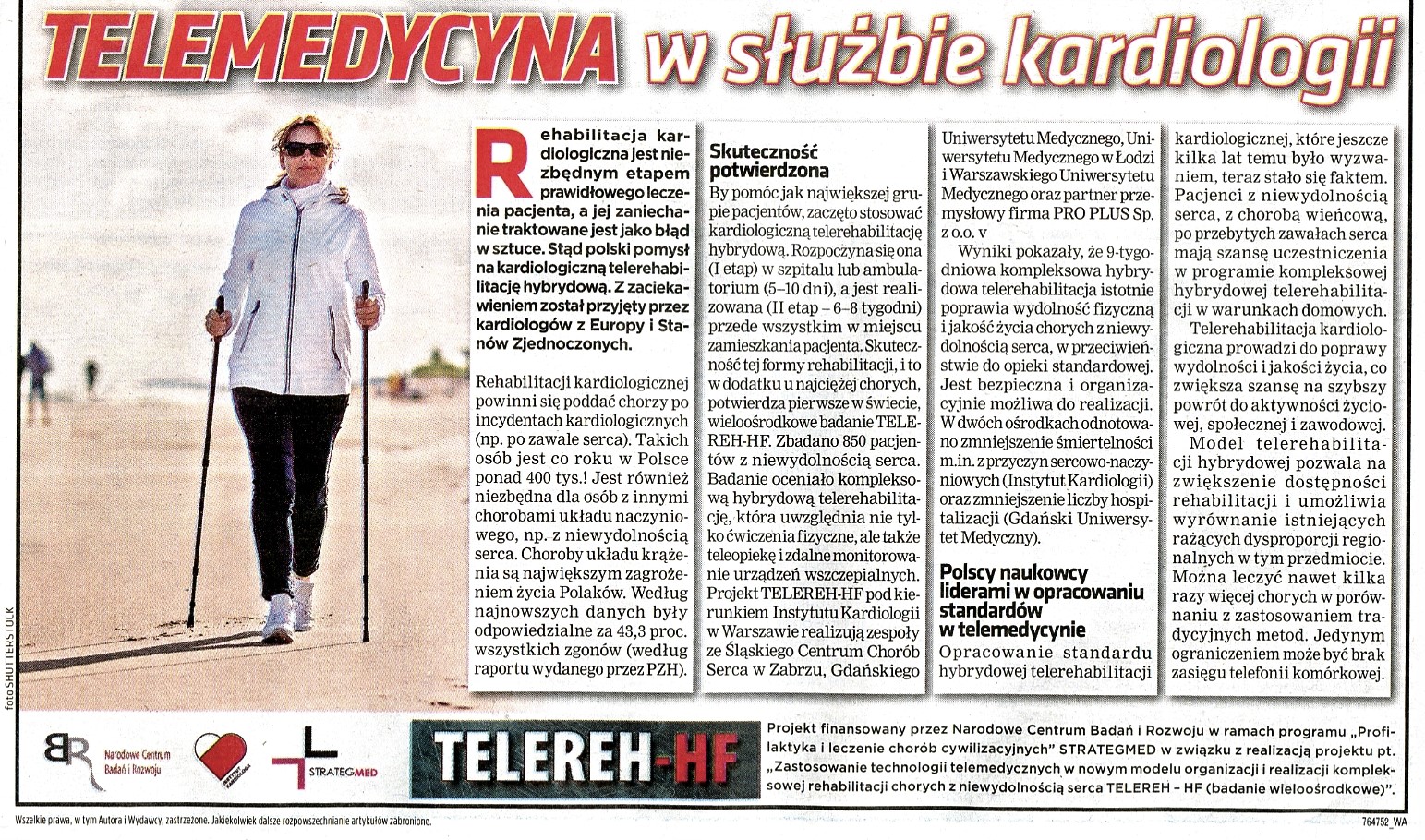 TELEREH-HF
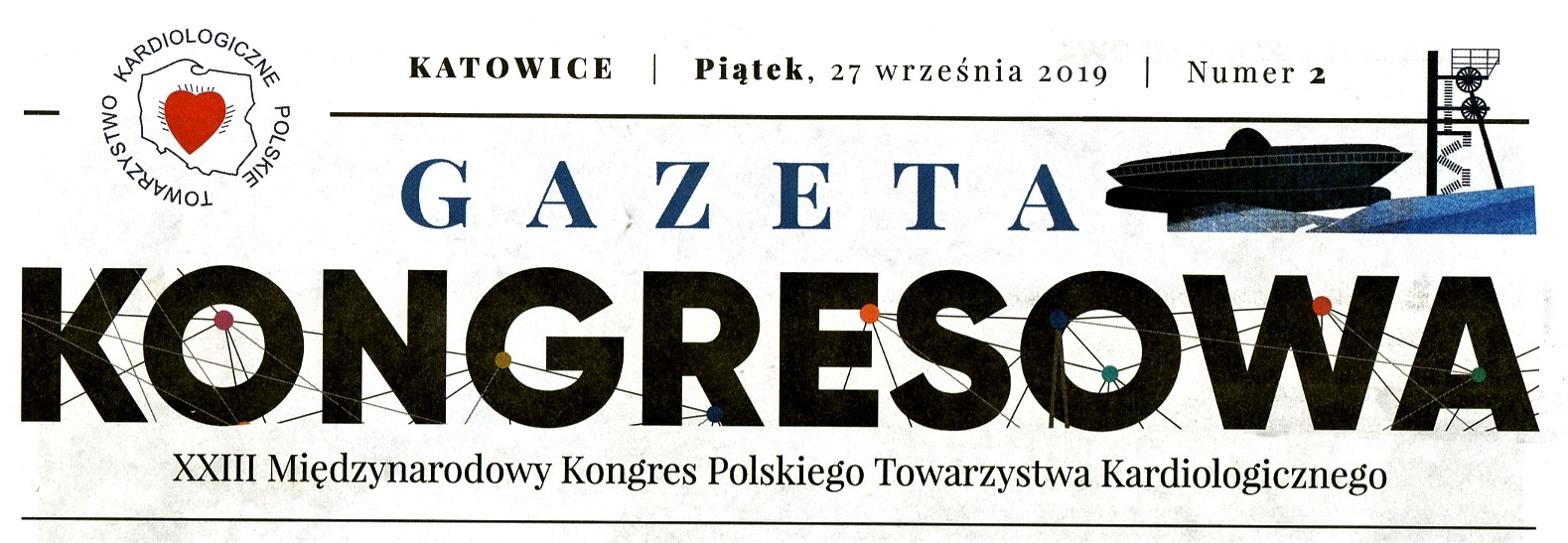 TELEREH-HF
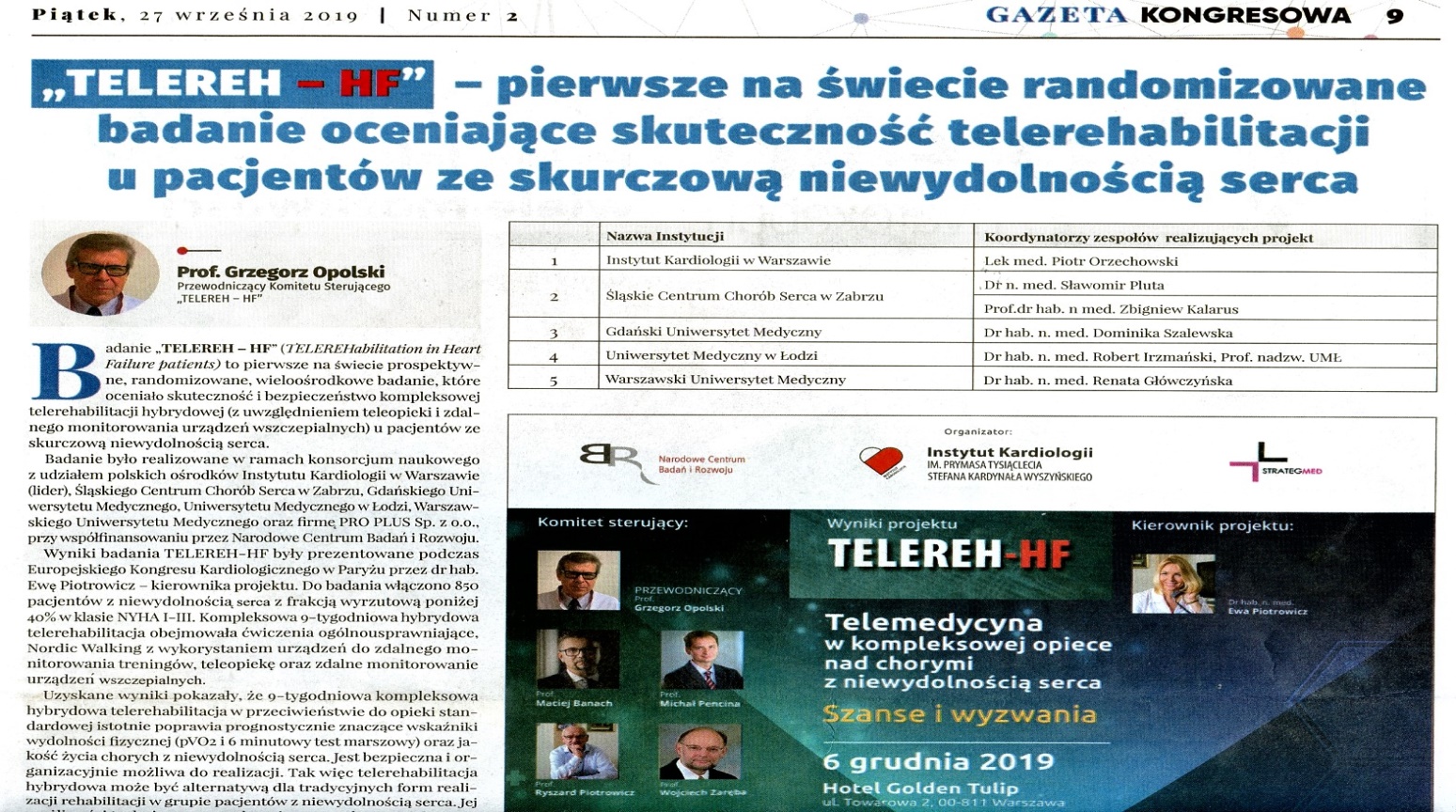 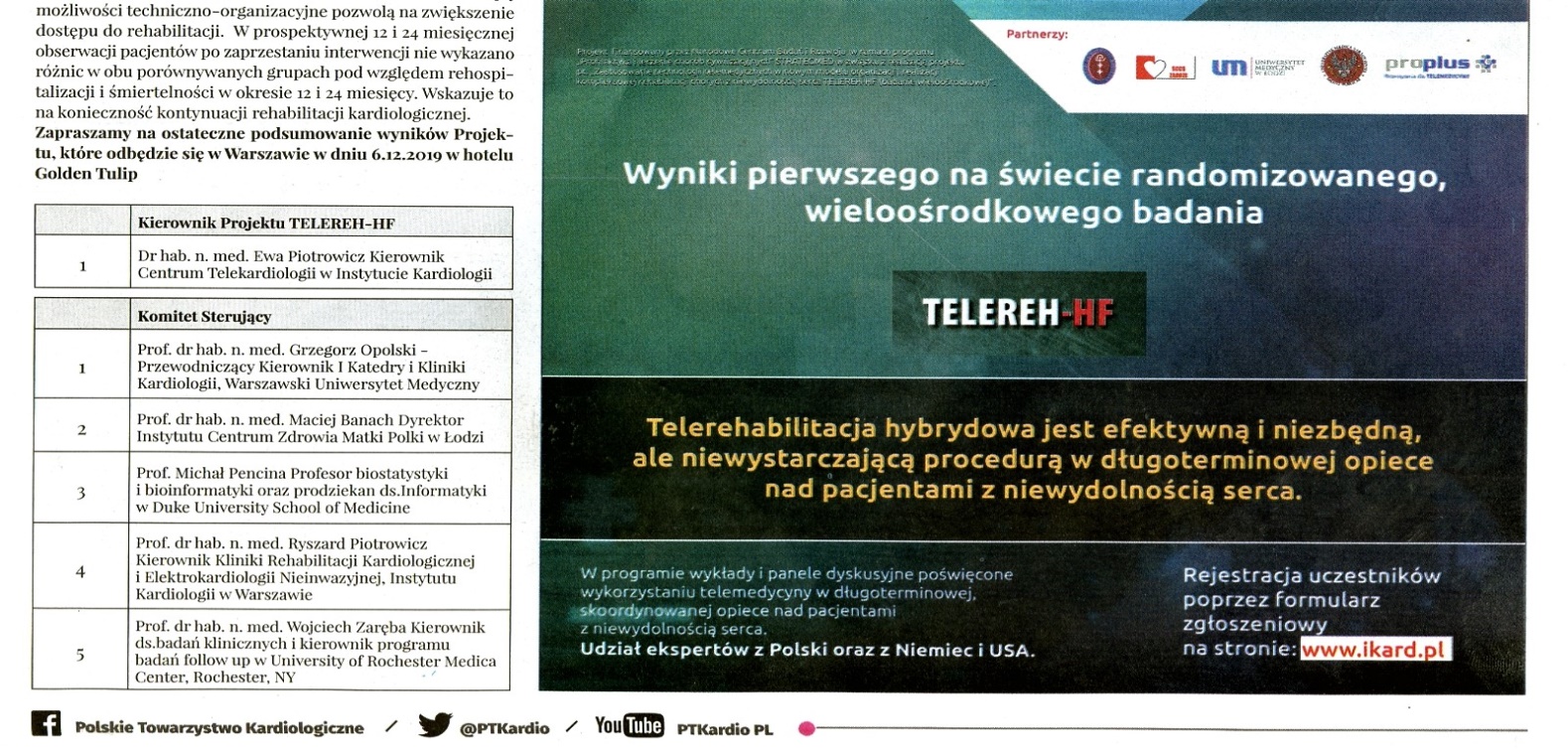 TELEREH-HF
Artykuł zamieszczony w czasopiśmie Świat Lekarza NR 7/2019 (75)
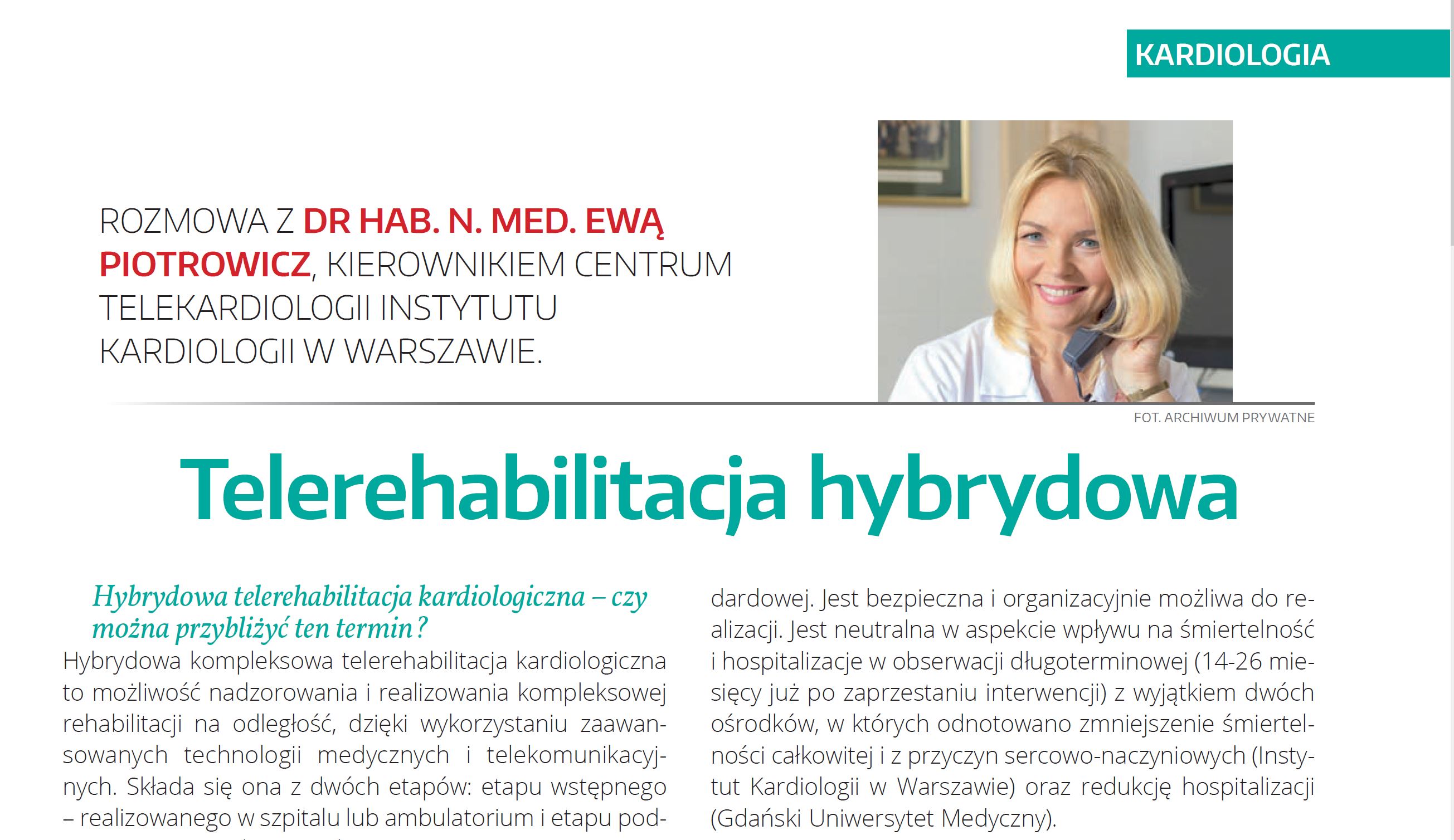